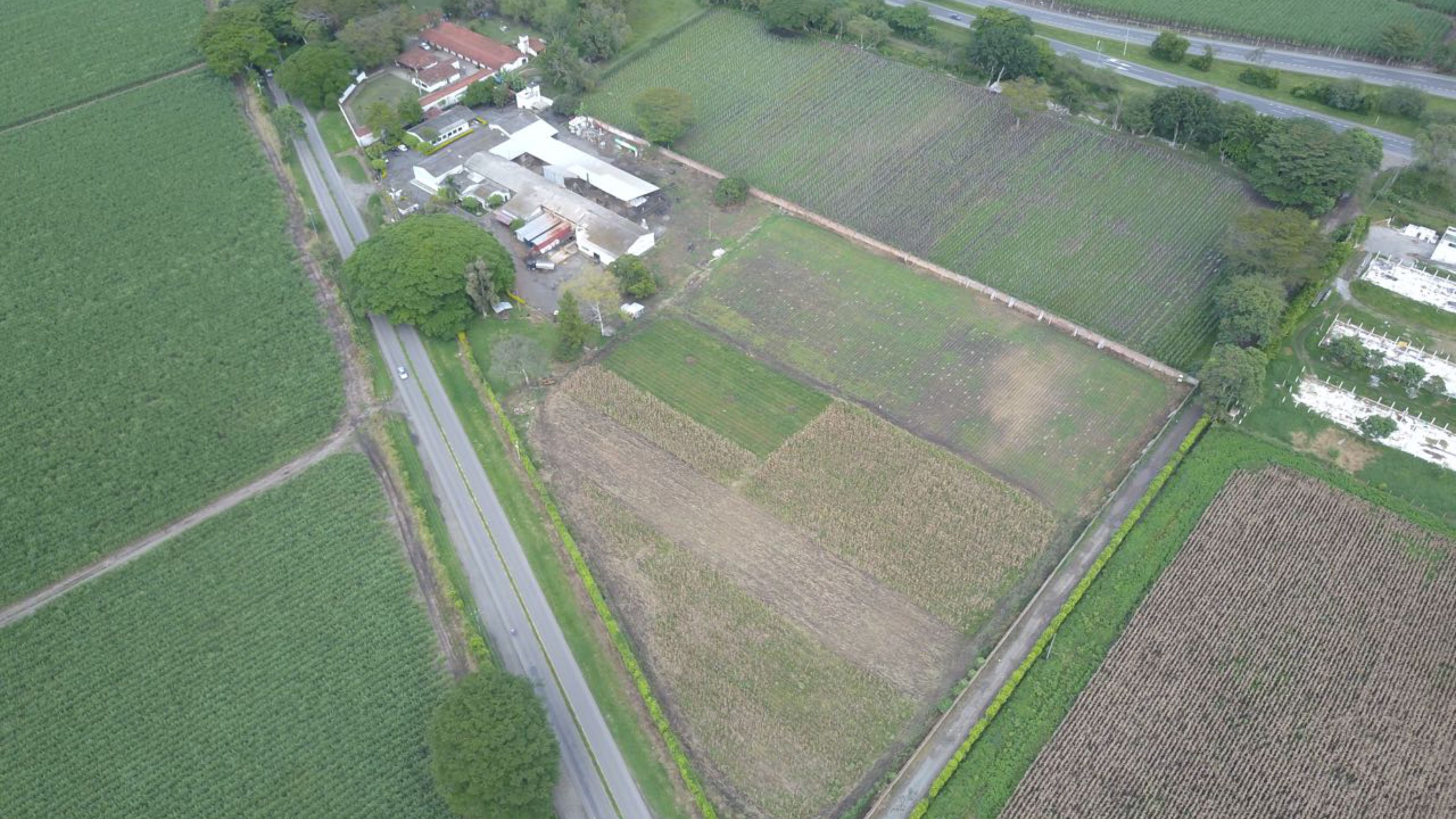 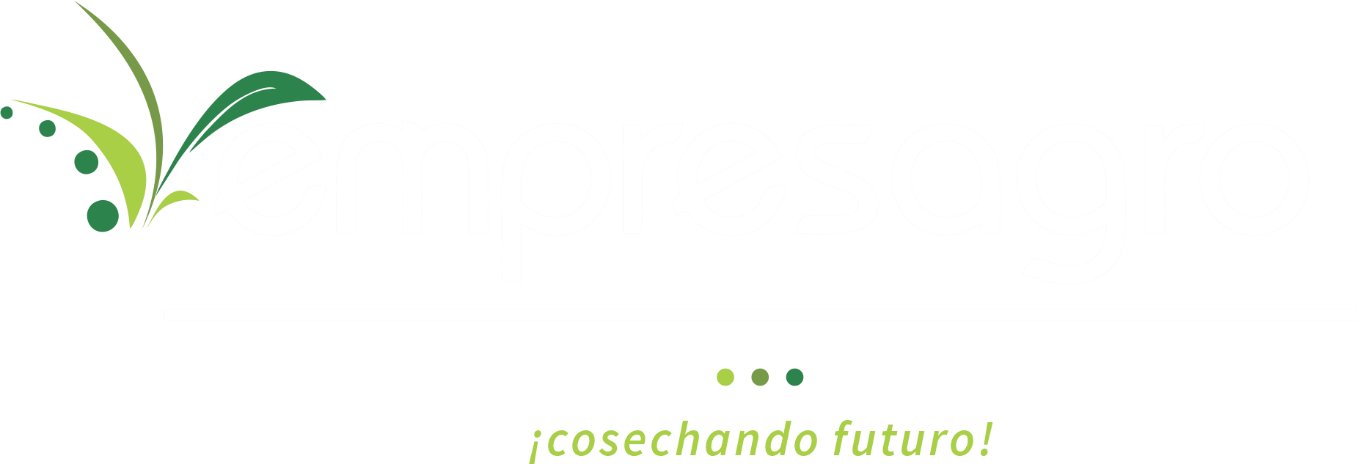 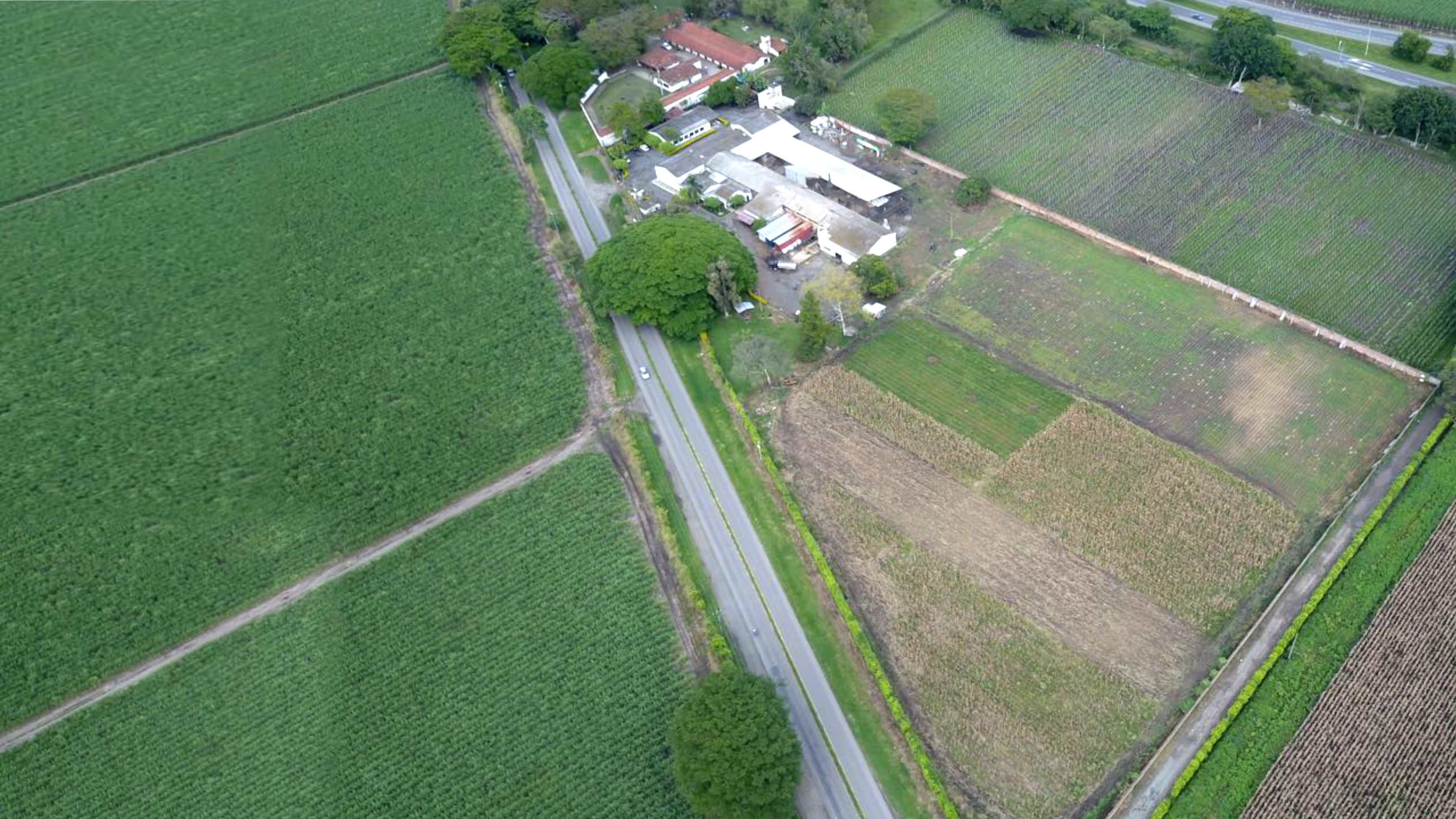 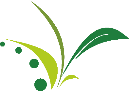 Líderes en la Producción deFertilizantes Orgánicos
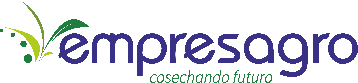 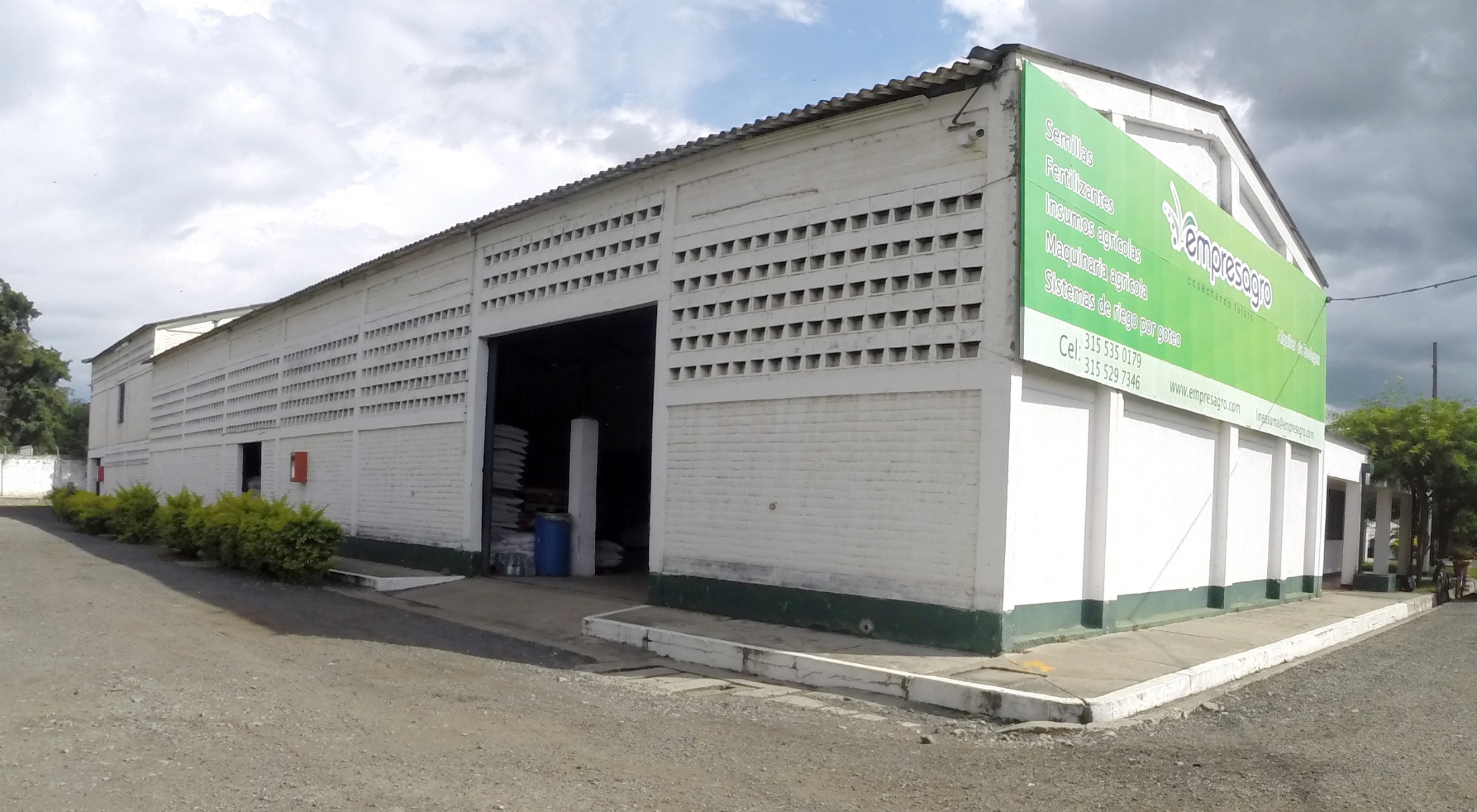 ¿QUIÉNES SOMOS?
Con más de 31 años de experiencia en la comercialización de productos agrícolas y 8 años como fabricantes de fertilizantes orgánicos granulados, líquidos, foliares y mezclas físicas; soportados con altos estándares de calidad y certificados internacionales, somos referente importante en el sector de la agricultura sostenible.
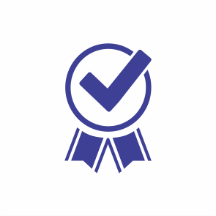 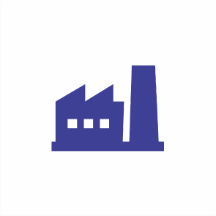 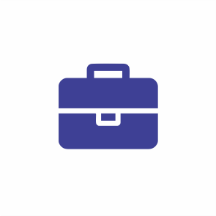 31 AÑOS
CERTIFICADOS
8 AÑOS
En la comercialización 
de productos agrícolas
Con altos estándares de calidad
y certificados internacionales
Como fabricantes de 
fertilizantes orgánicos
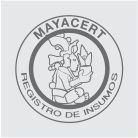 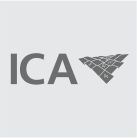 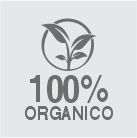 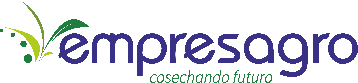 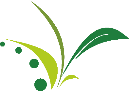 Fertilizantes orgánicos granulados.
Fertilizantes granulados para uso industrial.
Fertilizantes líquidos foliares.
Fertilizantes para jardinería
Mezclas físicas NPK.
Retenedores de humedad.
Maquilas de fertilizantes.
QUÉHACEMOS?
“Haciendo Suelos,
Cosechando Futuro”
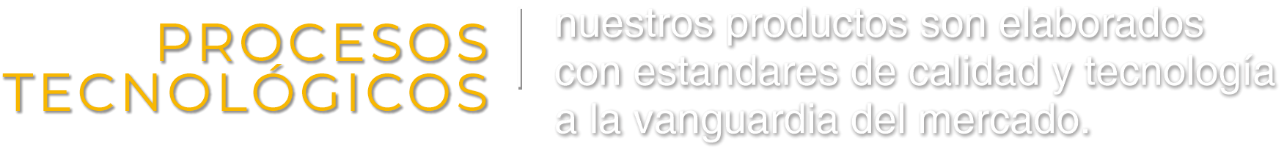 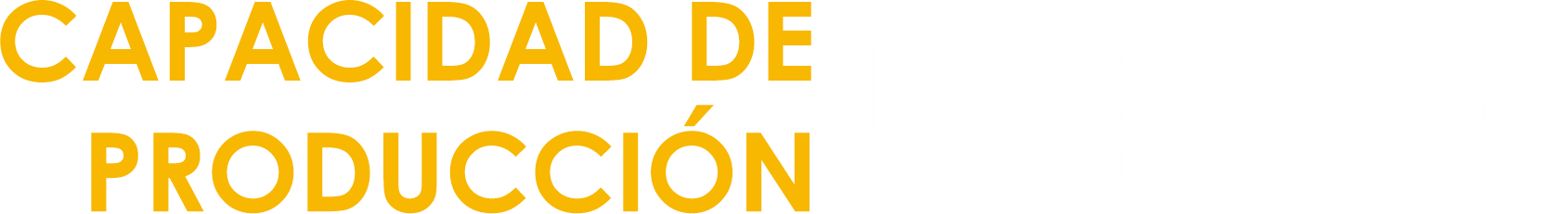 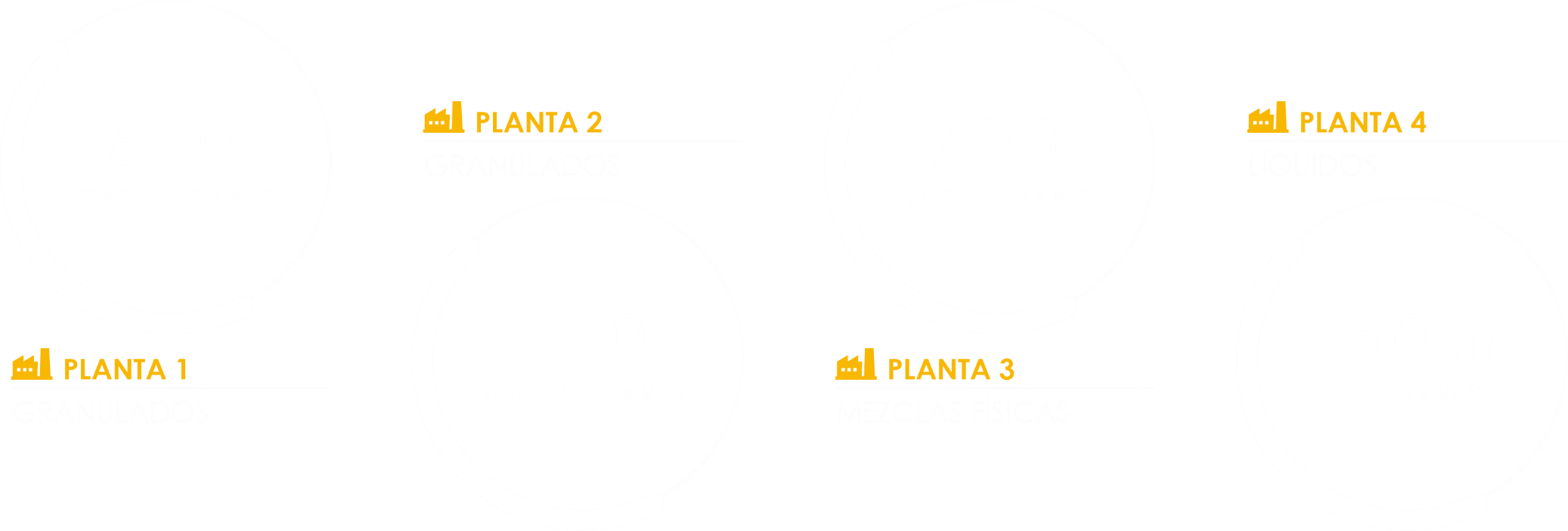 GRANULADOS
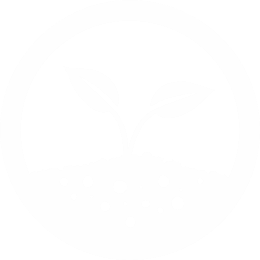 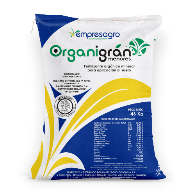 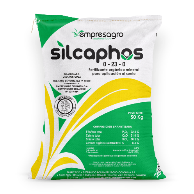 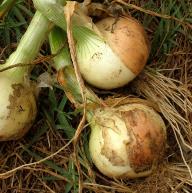 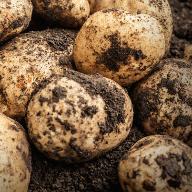 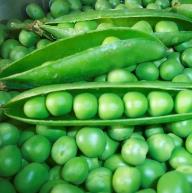 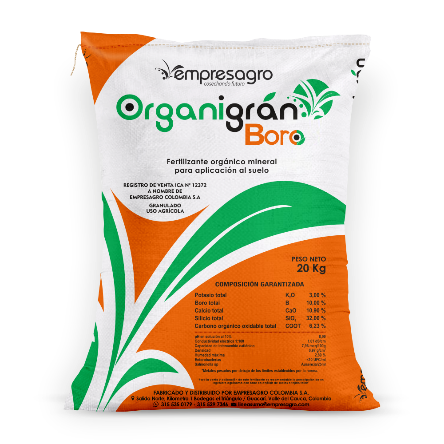 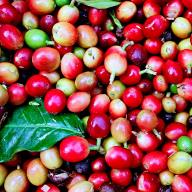 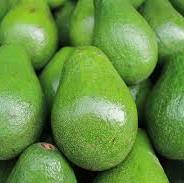 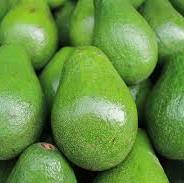 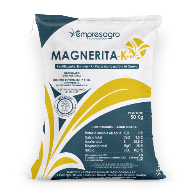 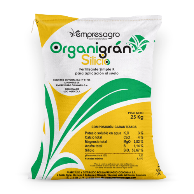 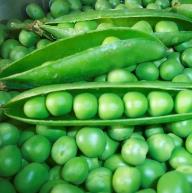 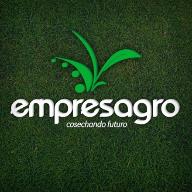 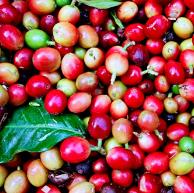 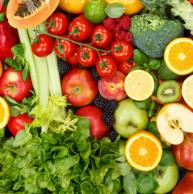 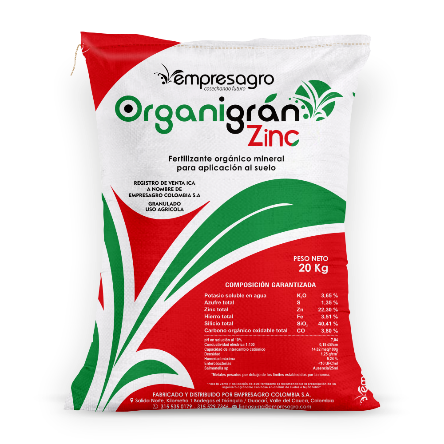 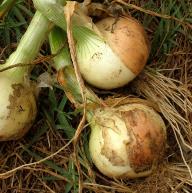 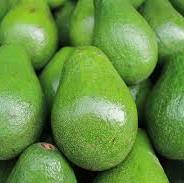 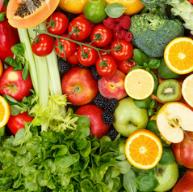 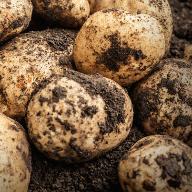 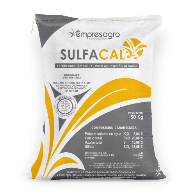 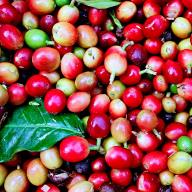 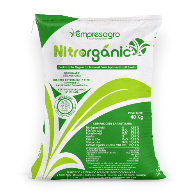 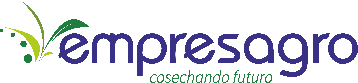 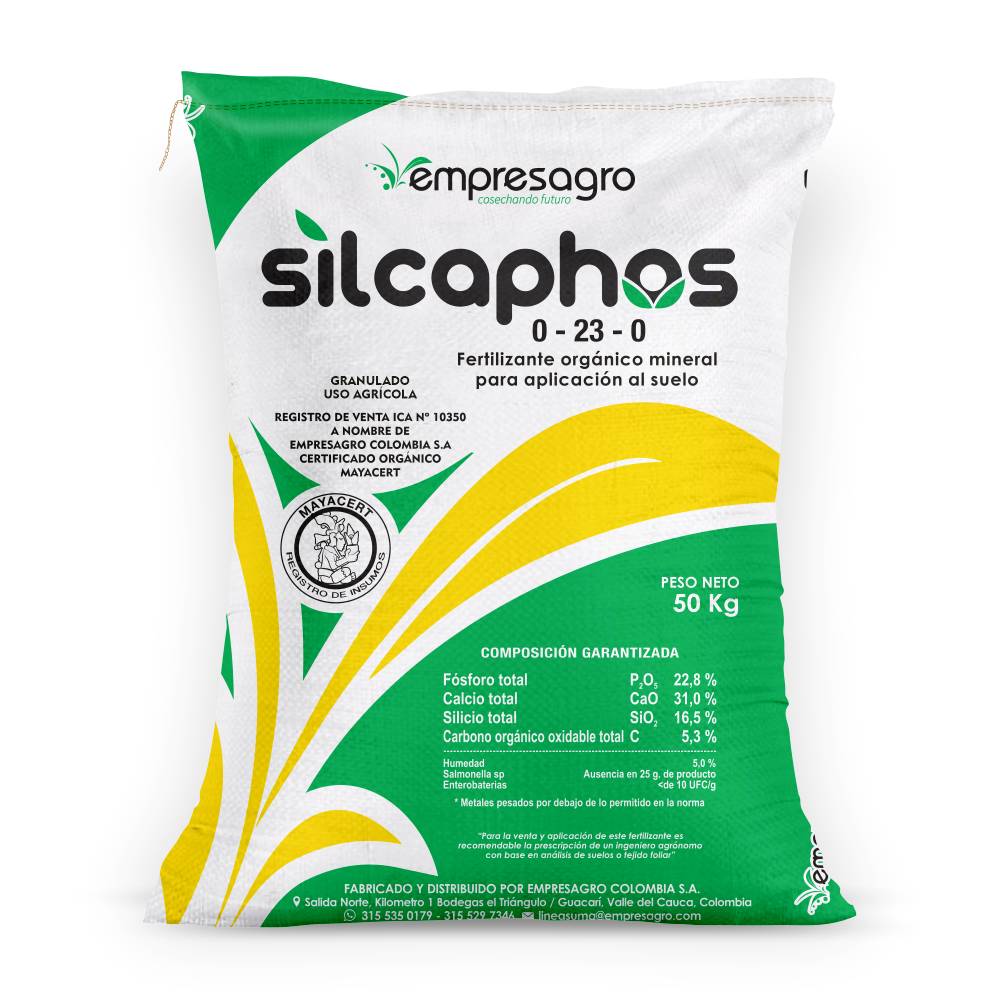 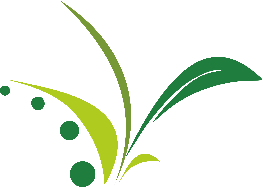 SILCAPHOS
“Energía que se nota”
CERTIFICADO ORGÁNICO MAYACERT
REGISTRO DE VENTA ICA No. 10350
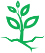 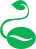 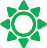 Proporciona la energía necesaria para absorber nutrientes y construir raíces, tallos, hojas, flores y frutos.
Estimula la división celular, mejorando el tamaño de la raíz y su capacidad de absorción de nutrientes.
Estimula la formación de semillas.
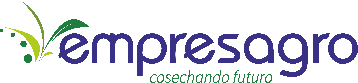 “Más equilibrio, más metabolismo, 
más producción”
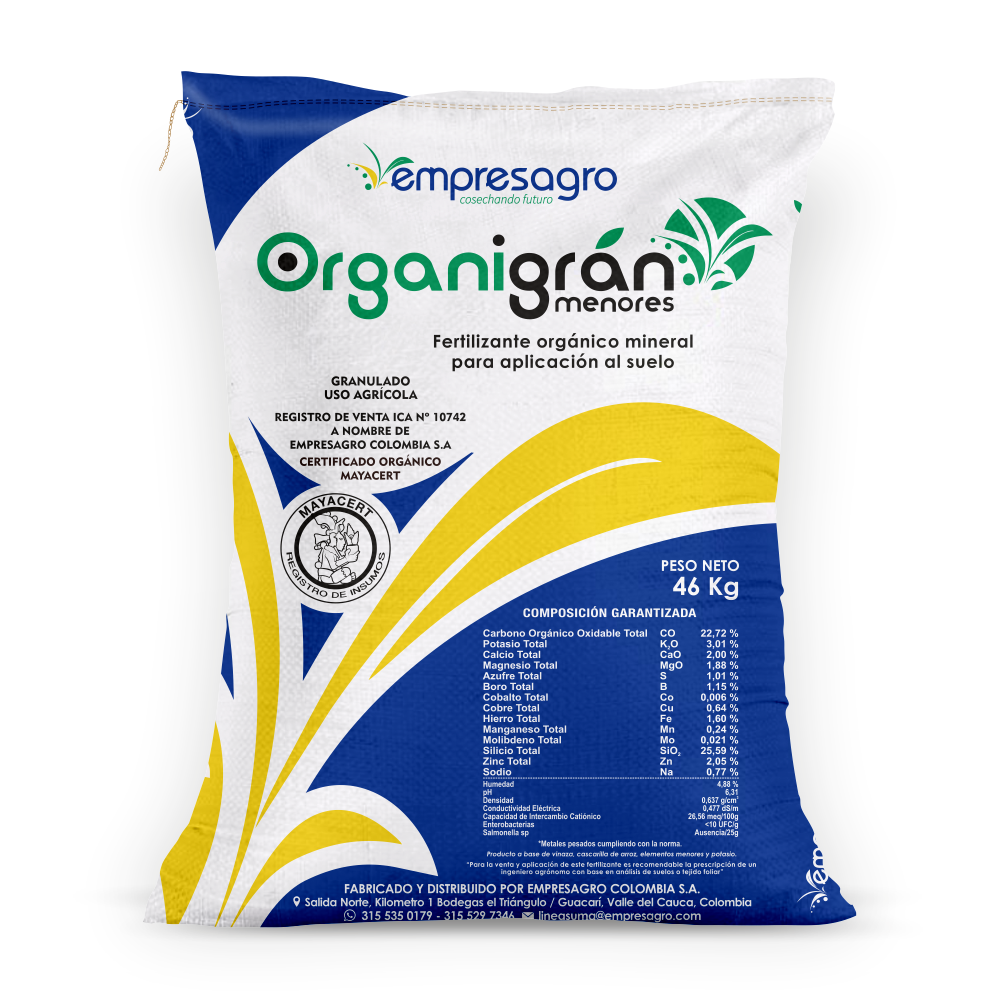 CERTIFICADO ORGÁNICO MAYACERT
REGISTRO DE VENTA ICA No. 10742
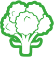 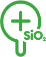 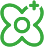 Contiene materia orgánica y nutrientes para conservar la micro vida en     el suelo.
Activa enzimas que participan en múltiples reacciones aumentando los rendimientos.
Aporta silicio de origen vegetal altamente soluble y de fácil asimilación.
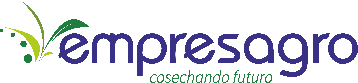 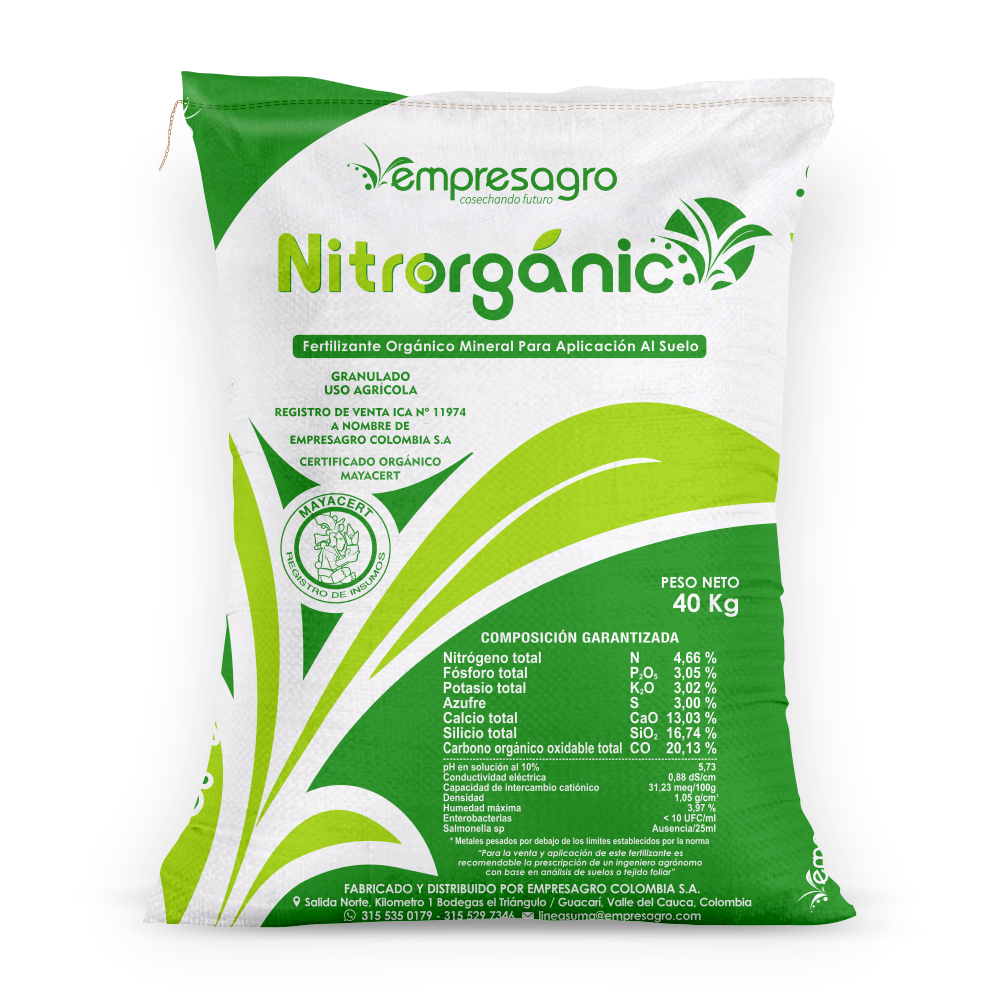 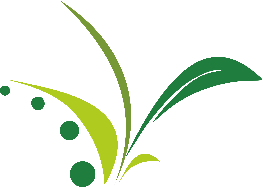 NITRORGÁNIC
“Nitrógeno orgánico, desde el núcleo”
CERTIFICADO ORGÁNICO MAYACERT
REGISTRO DE VENTA ICA No. 11974
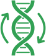 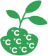 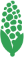 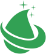 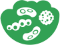 Ayuda en la síntesis de proteínas.
Promueve la actividad biológica en el suelo.
Enriquece el suelo con carbono.
Produce alimentos con calidad biológica.
No contamina cuerpos de agua.
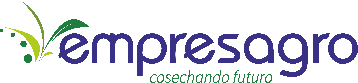 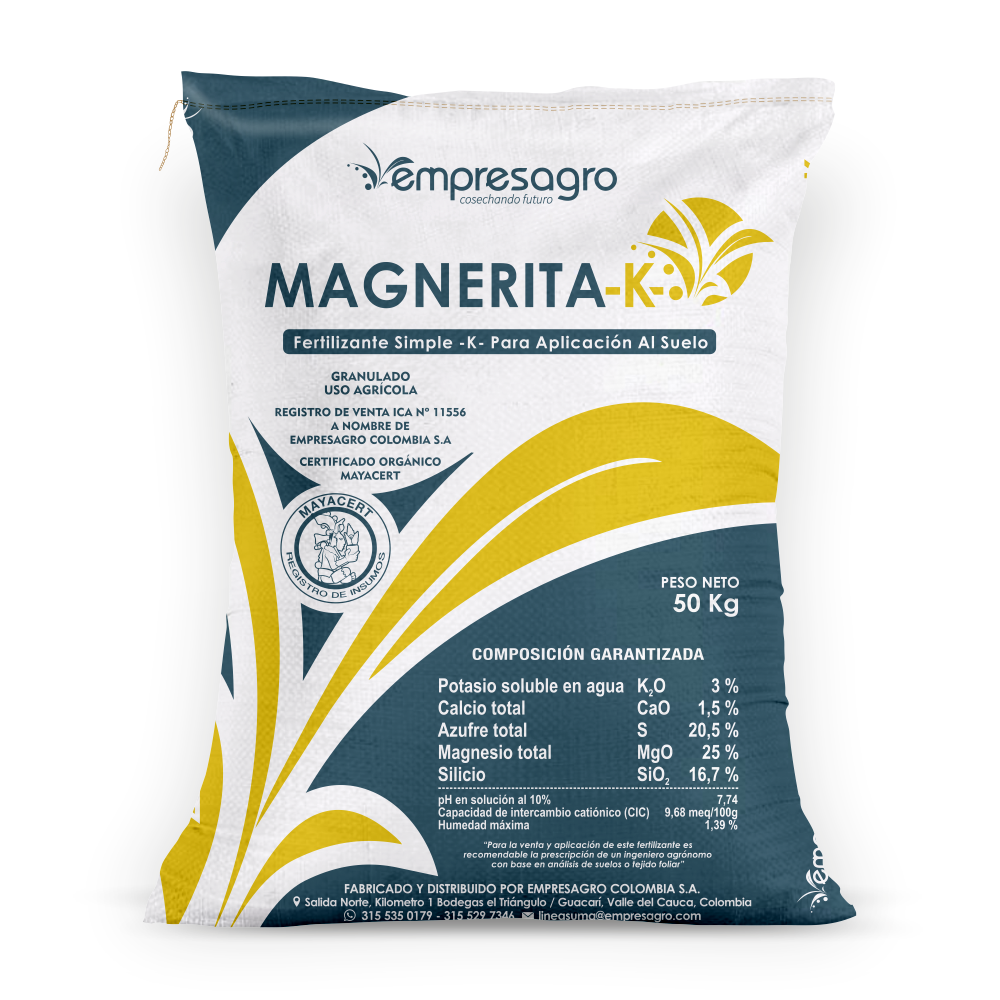 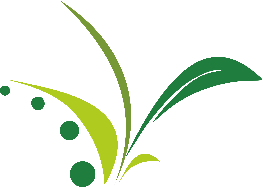 MAGNERITA-K-
“Más fotosíntesis, Mas resistencia, Más producción”
CERTIFICADO ORGÁNICO MAYACERT
REGISTRO DE VENTA ICA No. 11556
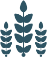 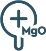 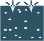 Promueve y estabiliza el metabolismo celular aumentando el crecimiento de los cultivos.
El silicio que contiene está indicado para neutralizar la toxicidad del aluminio en suelos ácidos.
Aporta magnesio y azufre esenciales para la formación de clorofila.
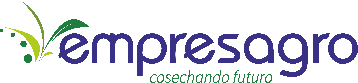 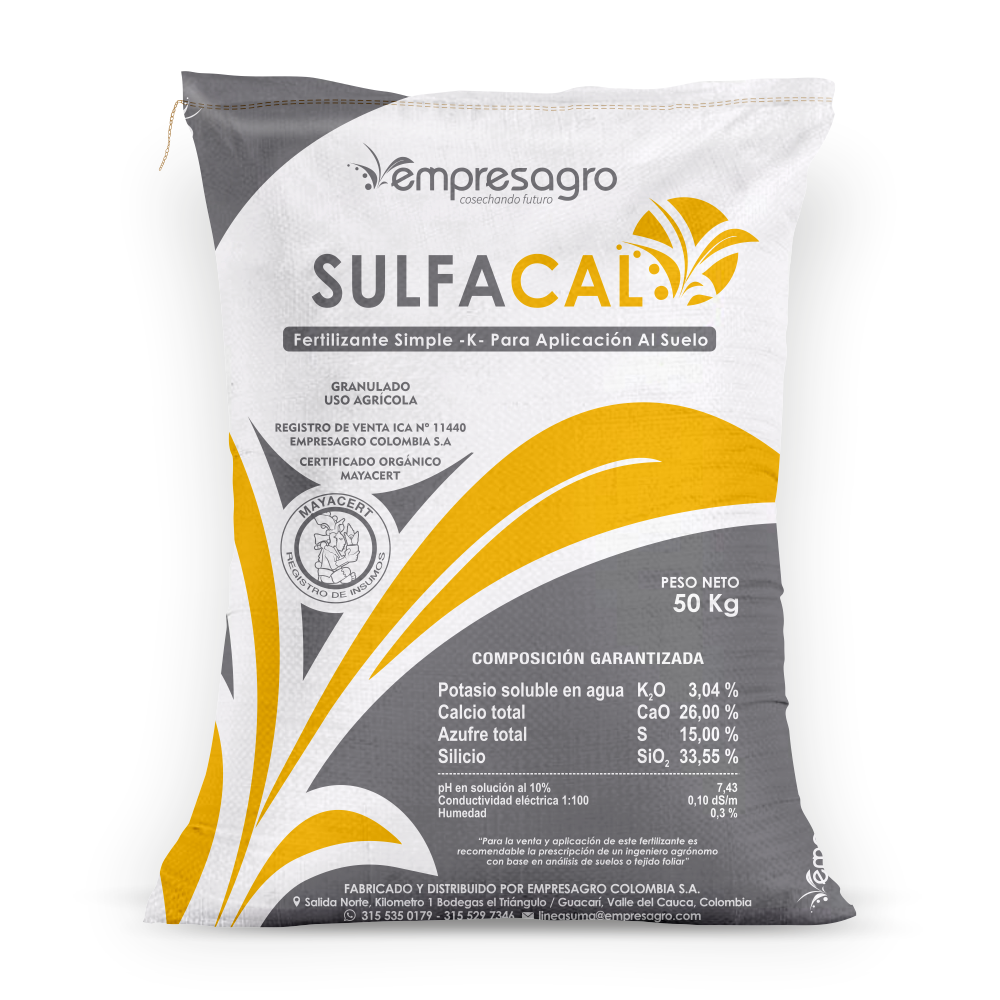 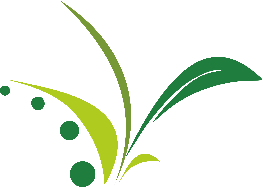 SULFACAL
“Acondicionador y nutriente”
CERTIFICADO ORGÁNICO MAYACERT
REGISTRO DE VENTA ICA No. 11440
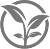 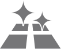 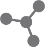 El calcio ayuda en la agregación de los suelos y en el desplazamiento de los H+ que lo acidifican.
Neutraliza el aluminio tóxico que impide la nutrición de la planta en suelos con pH menores de 5.
Fortalece la pared celular, disminuyendo daños por insectos, hongos, heladas y vientos.
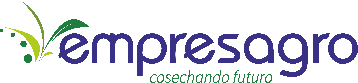 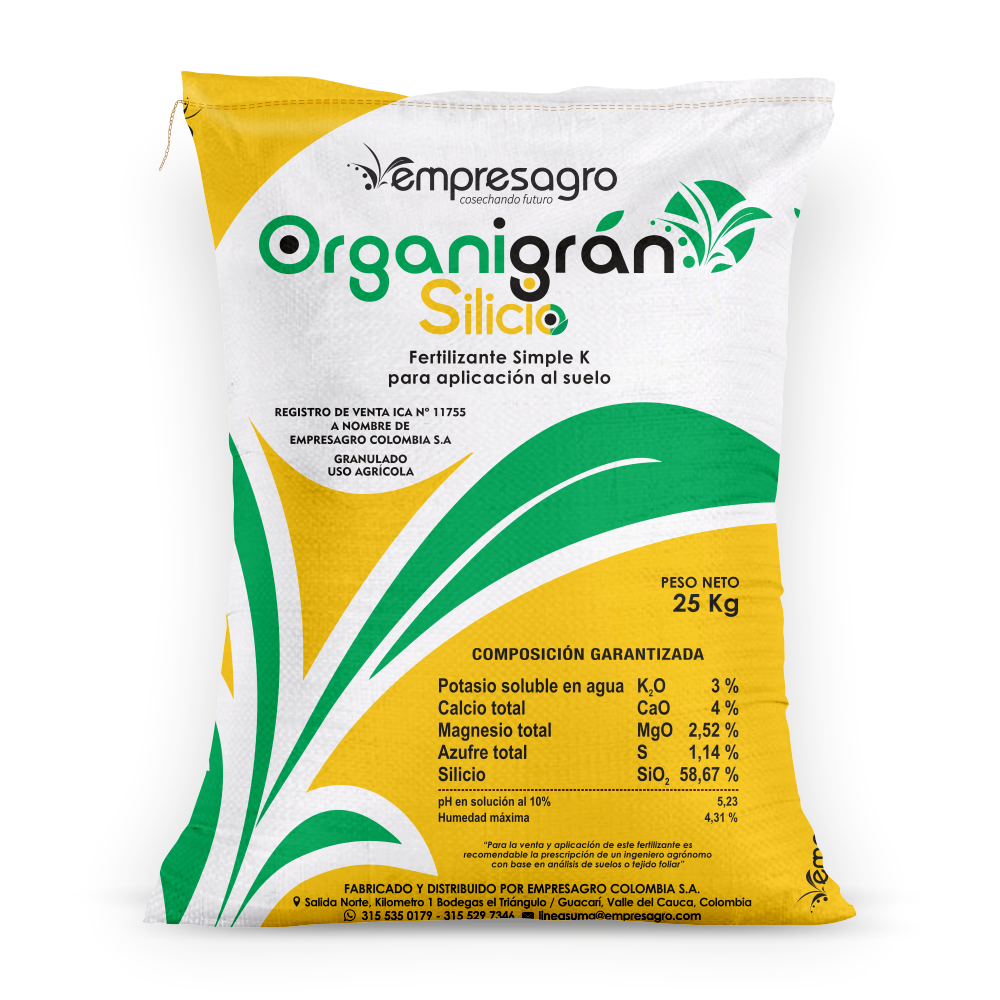 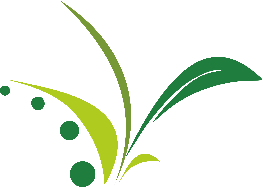 ORGANIGRÁN SILICIO
“Estructura y Resistencia”
REGISTRO DE VENTA ICA No. 10350
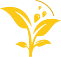 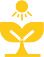 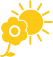 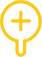 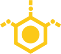 Disminuye la transpiración de la planta.
Potencia la resistencia a sequías y heladas.
Mejora el contenido de la clorofila.
Aumenta la tolerancia a las sales.
Ayuda en la síntesis de lignina.
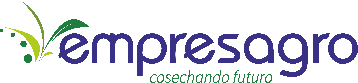 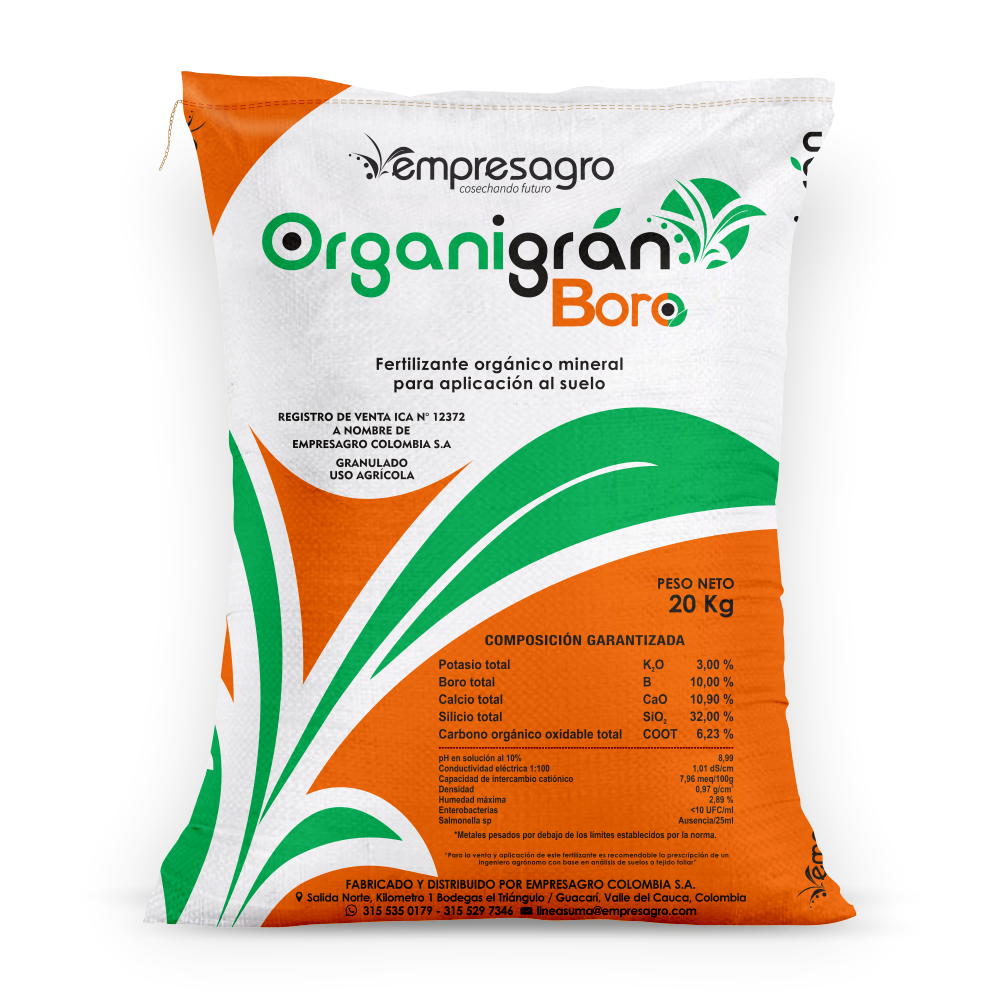 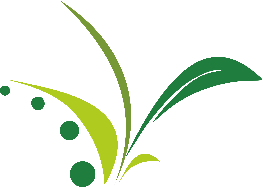 ORGANIGRÁN BORO
“Para Mayor Cuajado”
REGISTRO DE VENTA ICA No. 12372
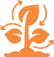 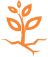 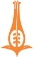 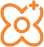 Ayuda a la óptima circulación de azúcares en la planta.
Mejora la floración y fructificación en cultivos de uva, soya, frijol y aguacate.
Aporta al crecimiento de tallo y raíces.
Aumenta la germinación y el estiramiento del tubo polínico.
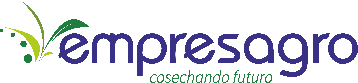 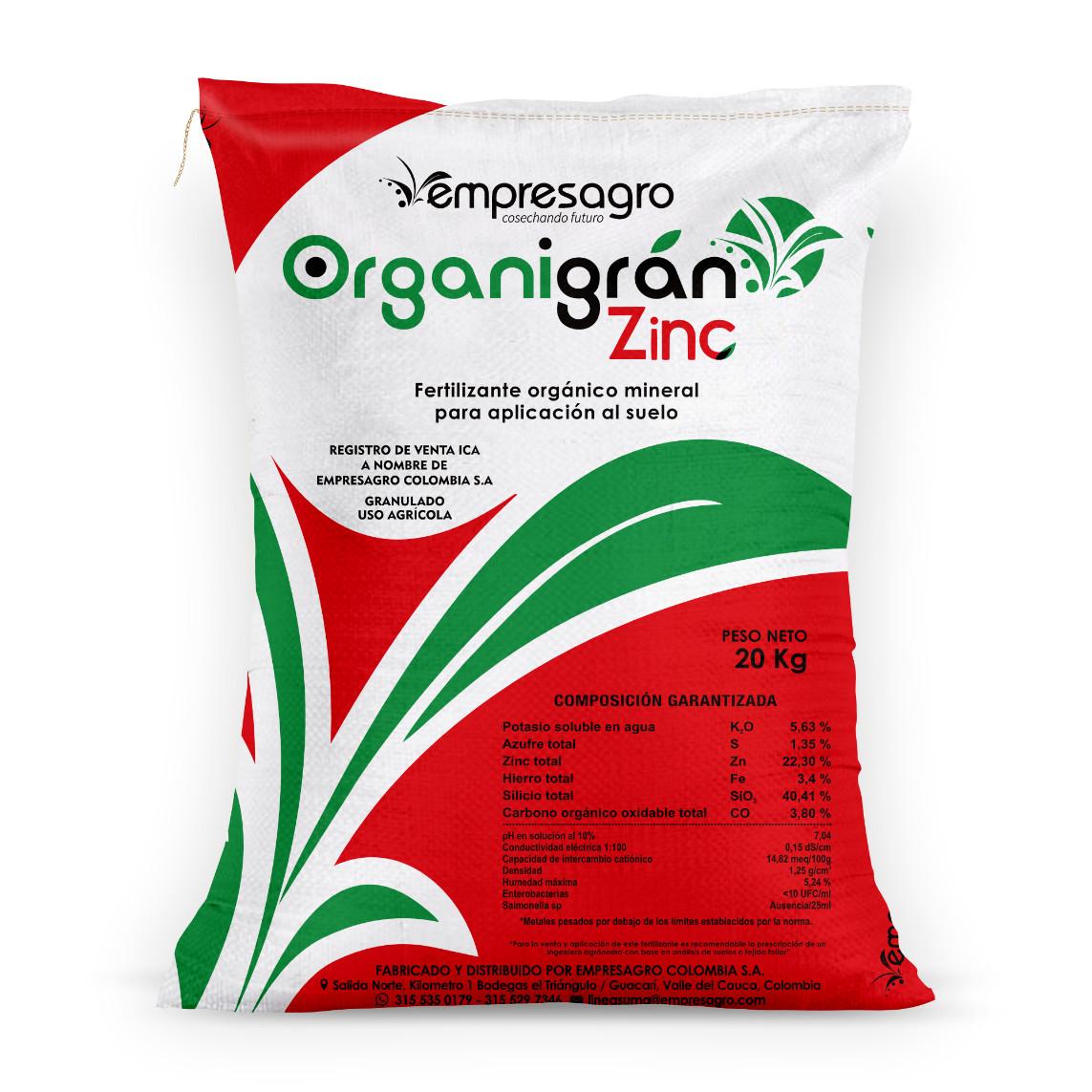 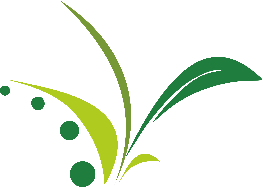 ORGANIGRÁN ZINC
“El Activador Del Crecimiento”
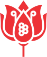 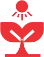 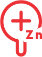 Ayuda a las plantas a resistir variaciones del clima.
Participa en la formación y fertilidad del polen, mejorando la producción de granos.
Aporta micro-nutrientes y materia orgánica que asociados a NPK permiten una nutrición equilibrada.
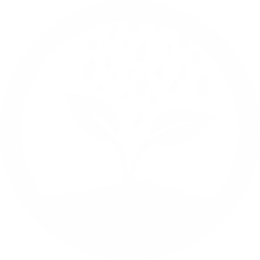 LÍQUIDOS & HIDRORETENEDORES
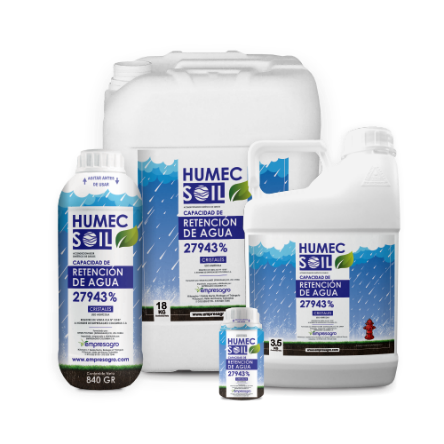 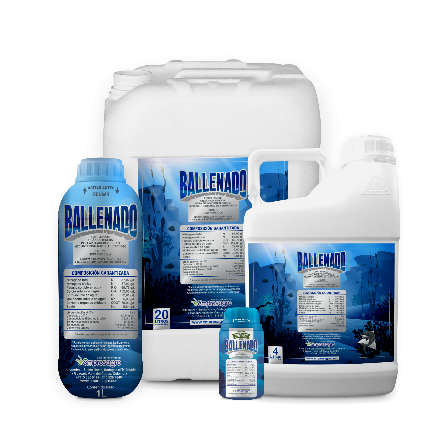 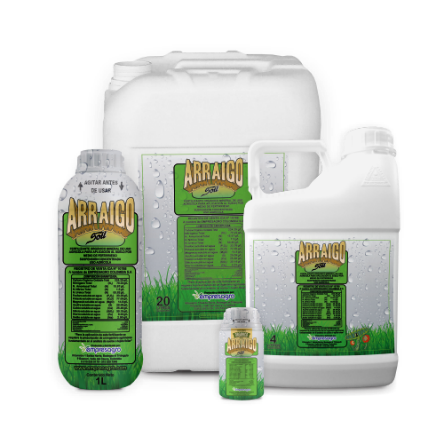 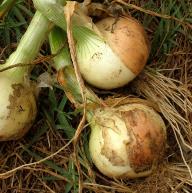 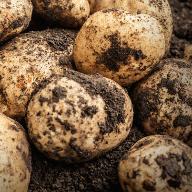 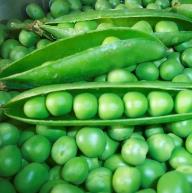 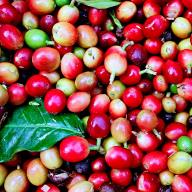 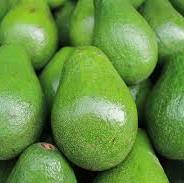 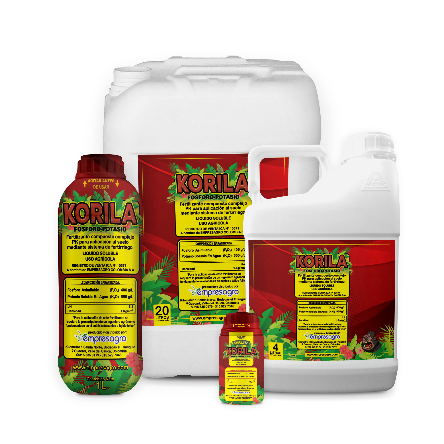 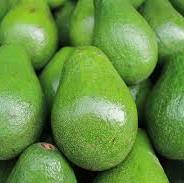 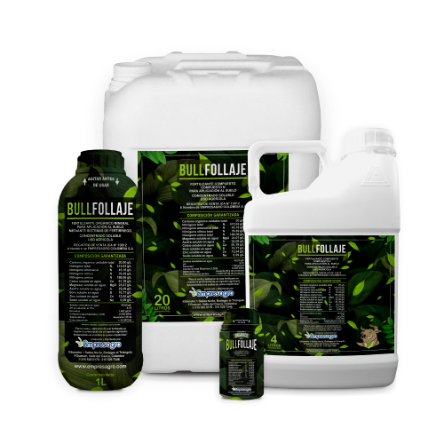 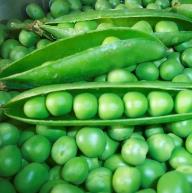 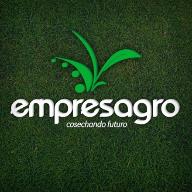 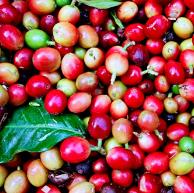 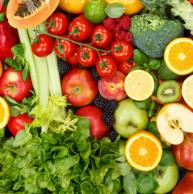 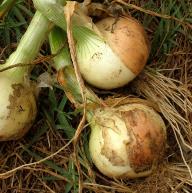 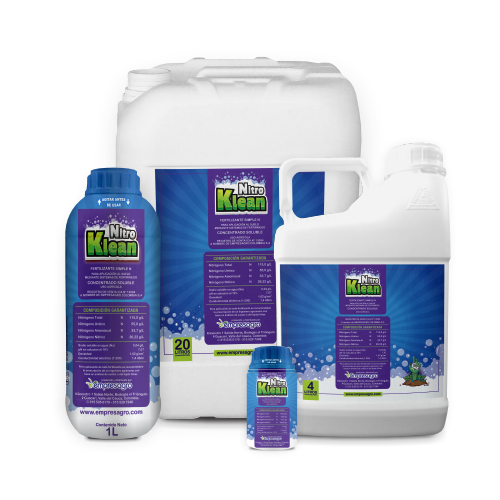 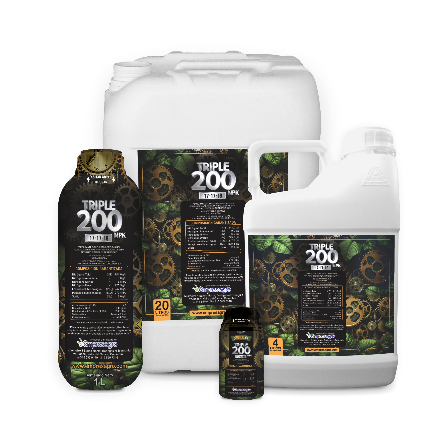 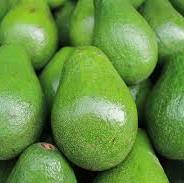 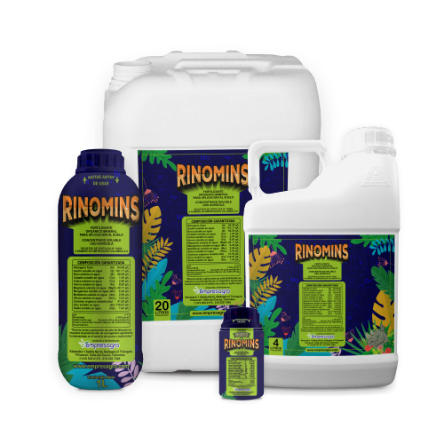 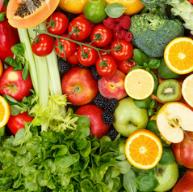 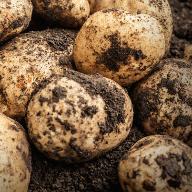 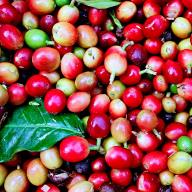 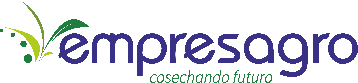 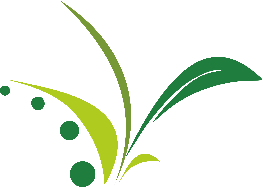 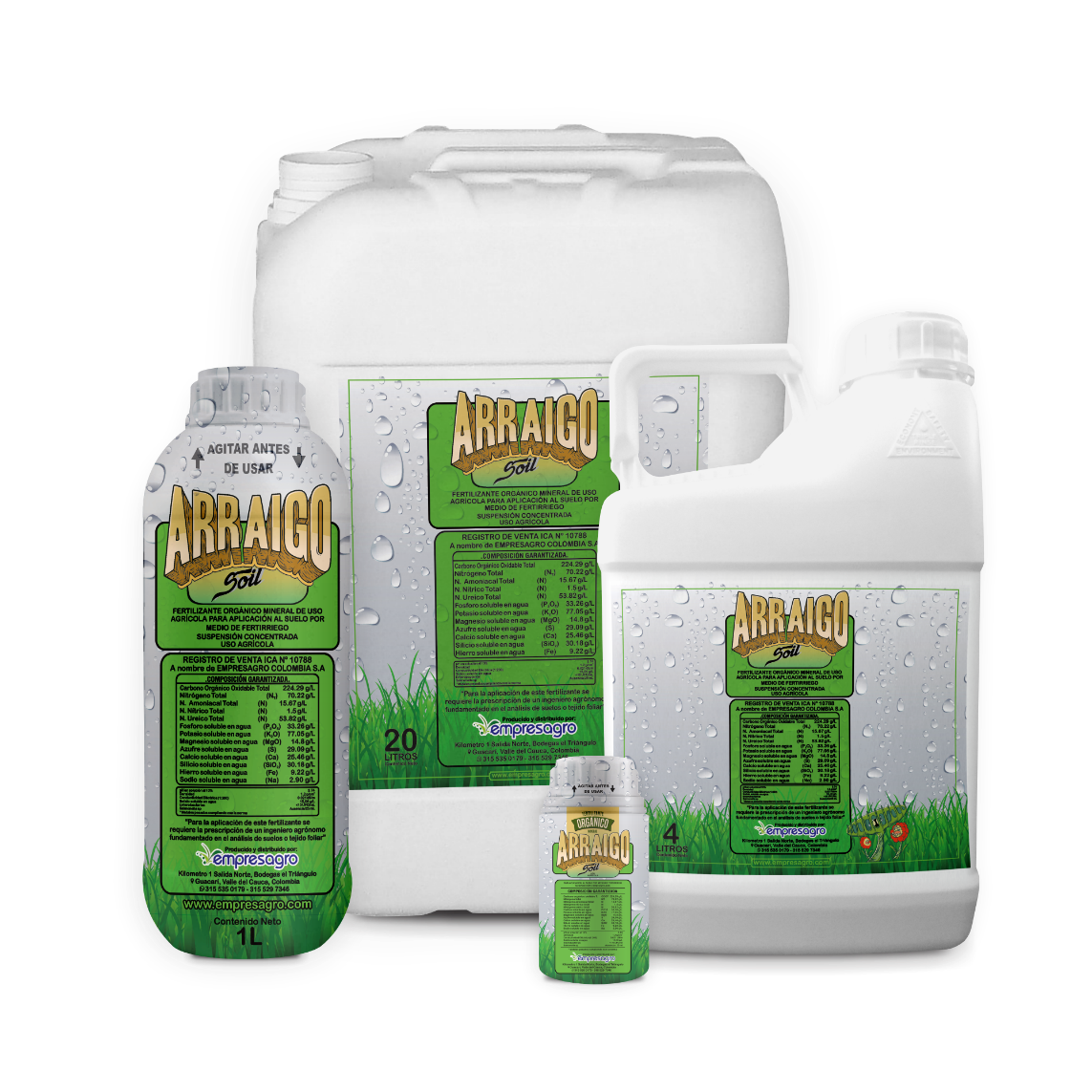 “Nutriente y mejorador de la bioestructura del suelo”
ARRAIGO SOIL
REGISTRO DE VENTA ICA No. 10788
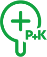 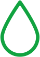 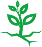 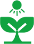 Aumenta la disponibilidad de 
fósforo, potasio y micro elementos.
Desestresante por excelencia, ideal para condiciones extremas.
Incrementa la retención de 
humedad y agua en el suelo.
Estimula el crecimiento 
de raíces.
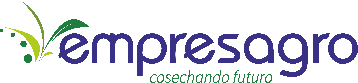 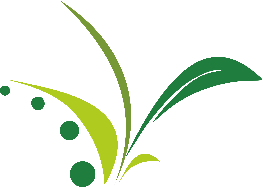 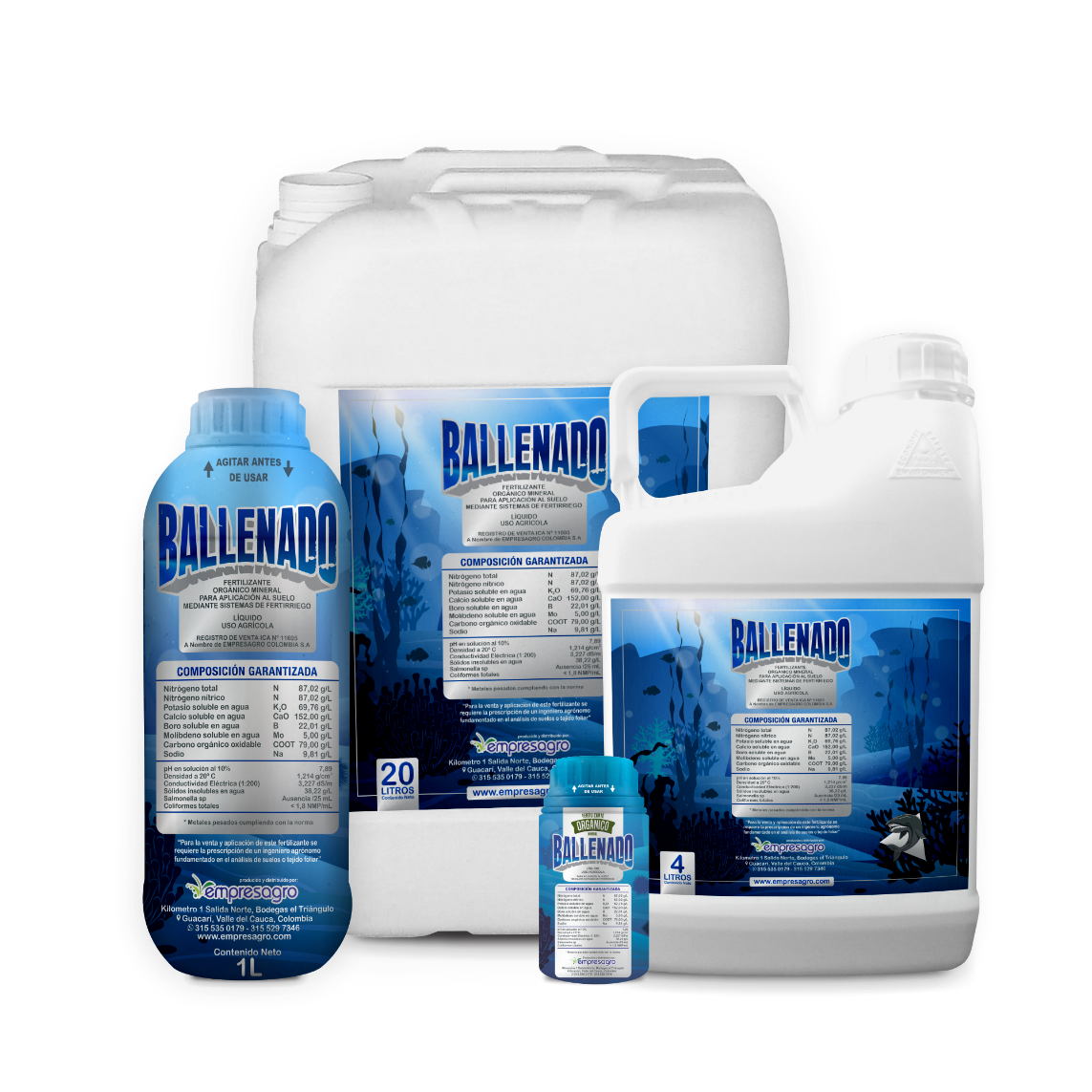 BALLENADO
“Llenado asegurado”
REGISTRO DE VENTA ICA No. 11605
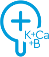 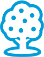 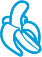 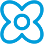 Alto contenido de potasio, calcio y boro.
Potencializa la etapa de floración por su contenido de boro.
Llenado sano y productivo de 
frutos.
Estimula el fortalecimiento de la pared celular.
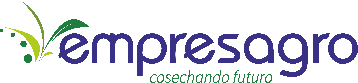 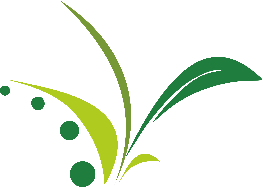 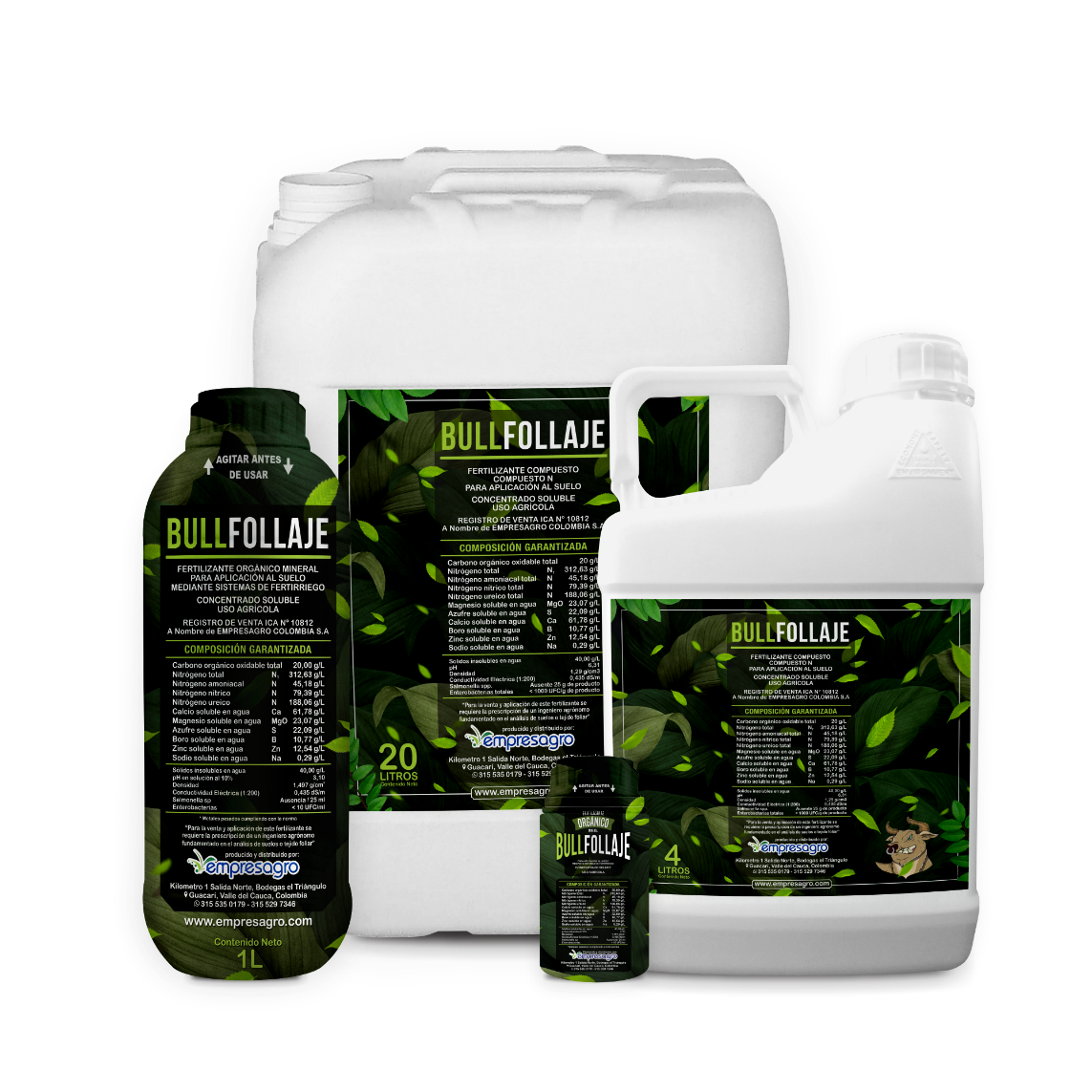 “Poder para más hojas, más resistencia más producción”
BULLFOLLAJE
REGISTRO DE VENTA ICA No. 10812
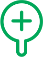 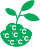 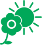 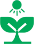 Elementos 
necesarios para formar hojas, 
flores fértiles y frutos de calidad.
Recupera el follaje en condiciones de estrés, podas excesivas, humedad, heladas e intoxicación con herbicidas.
Único en el mercado con 
Carbono orgánico oxidable.
Incrementa la actividad 
fotosintética.
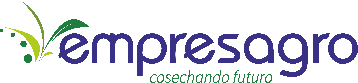 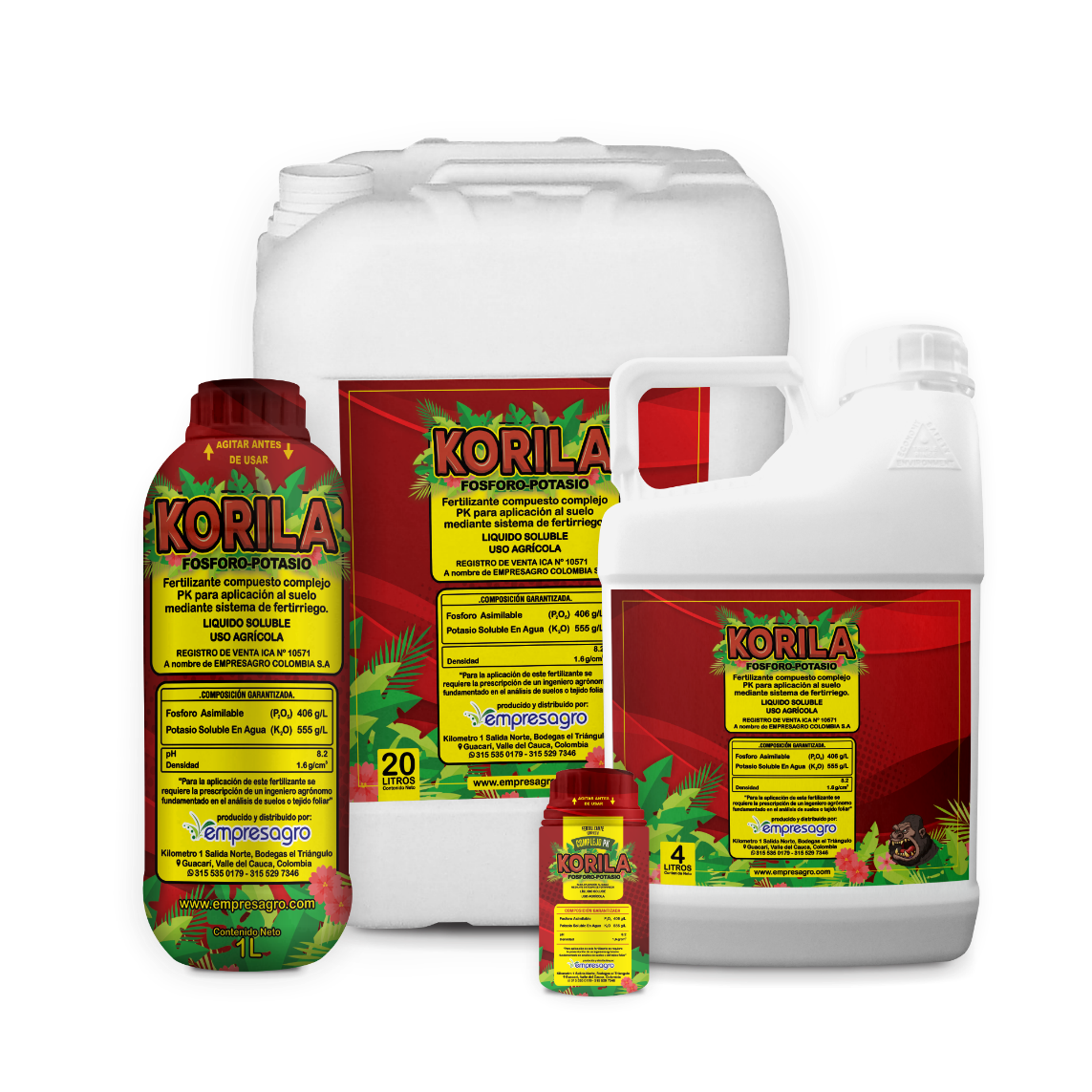 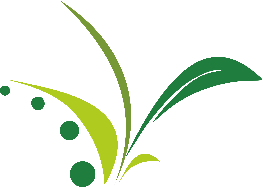 KORILA –PK-
“Más energía para un llenado total”
REGISTRO DE VENTA ICA No. 10571
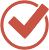 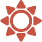 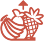 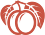 Garantiza una mayor actividad 
celular, metabólica y fotosintética.
Hace frutos, tubérculos y granos 
con mayor sabor, color, aroma, 
tamaño y peso.
Potencializa el cuajado y llenado
de granos y frutos. Efecto madurante en gramíneas.
Incrementa el nivel de fitoalexinas 
naturales.
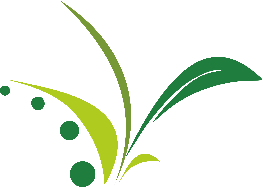 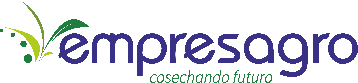 RINOMINS
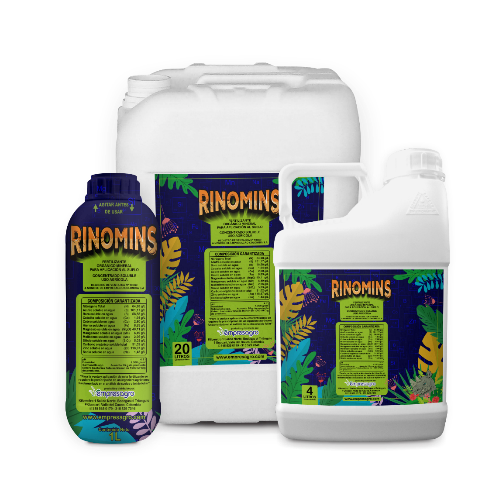 “Con la fuerza para estimular floración y cuajado”
REGISTRO DE VENTA ICA No. 10669
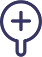 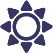 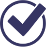 Por su alto contenido de zinc, participa en el metabolismo de los carbohidratos, indispensables para transferir energía.
Tiene un importante efecto positivo en el cuajado de frutos y el proceso de formación de semillas.
Cubre las necesidades de boro de los órganos reproductivos (anteras, estilos, estigmas, ovarios), mejorando las cosechas.
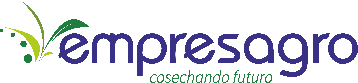 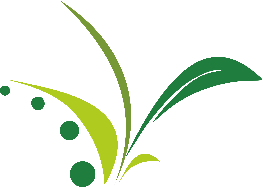 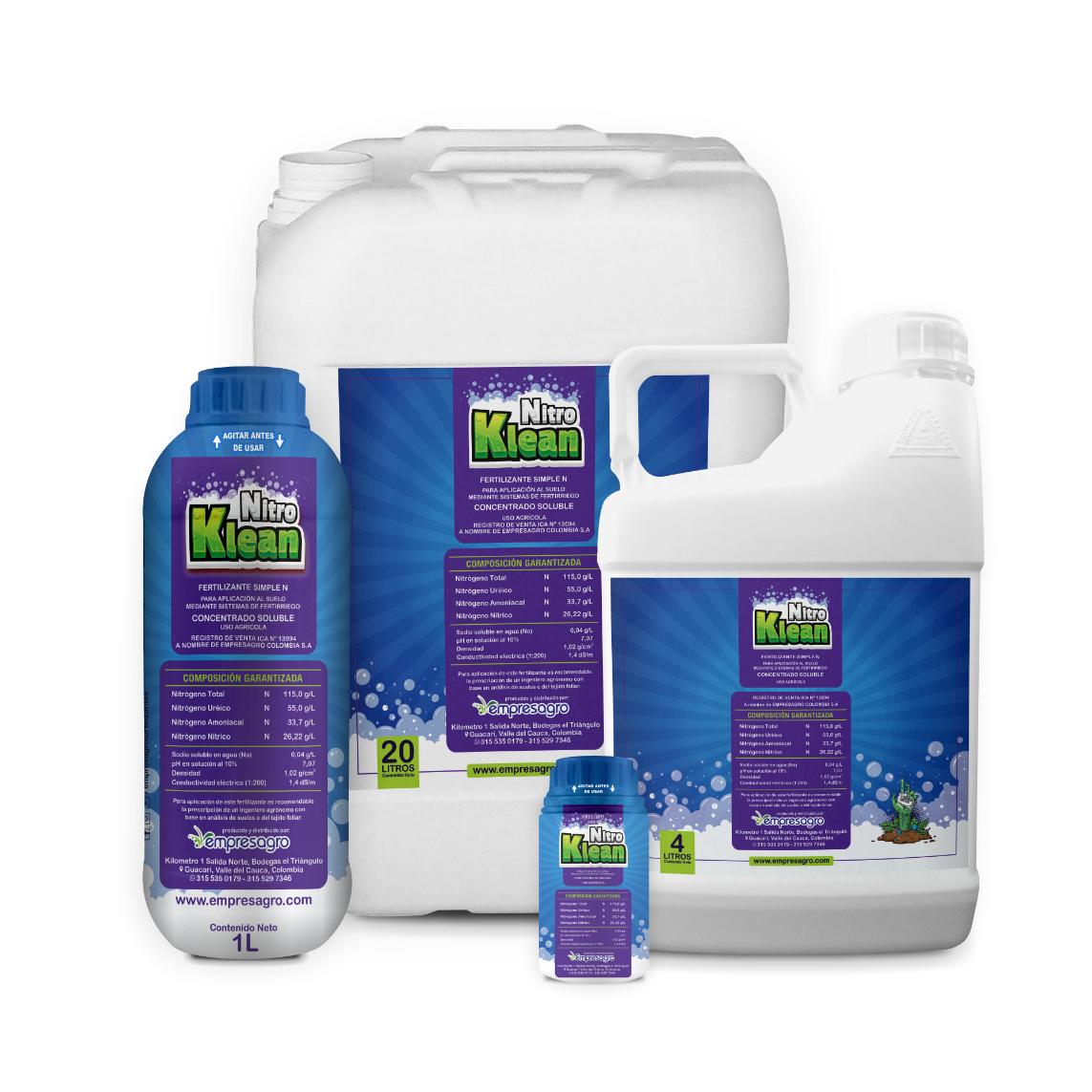 NITROKLEAN
"Protege y Nutre sus Cultivos"
REGISTRO DE VENTA ICA No. 13094
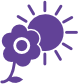 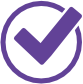 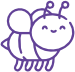 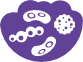 CONTROLA
los hongos del follaje e insectos de la raíz.
ECOLÓGICO
Producto ecológico, no afecta las 
Abejas.
NUTRE
las plantas, mejora los procesos fotosintéticos
EN MEZCLA
con otros insecticidas potencializa y prolonga la acción de estos.
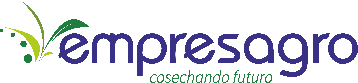 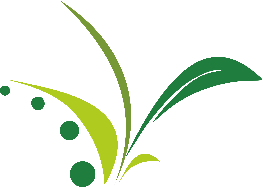 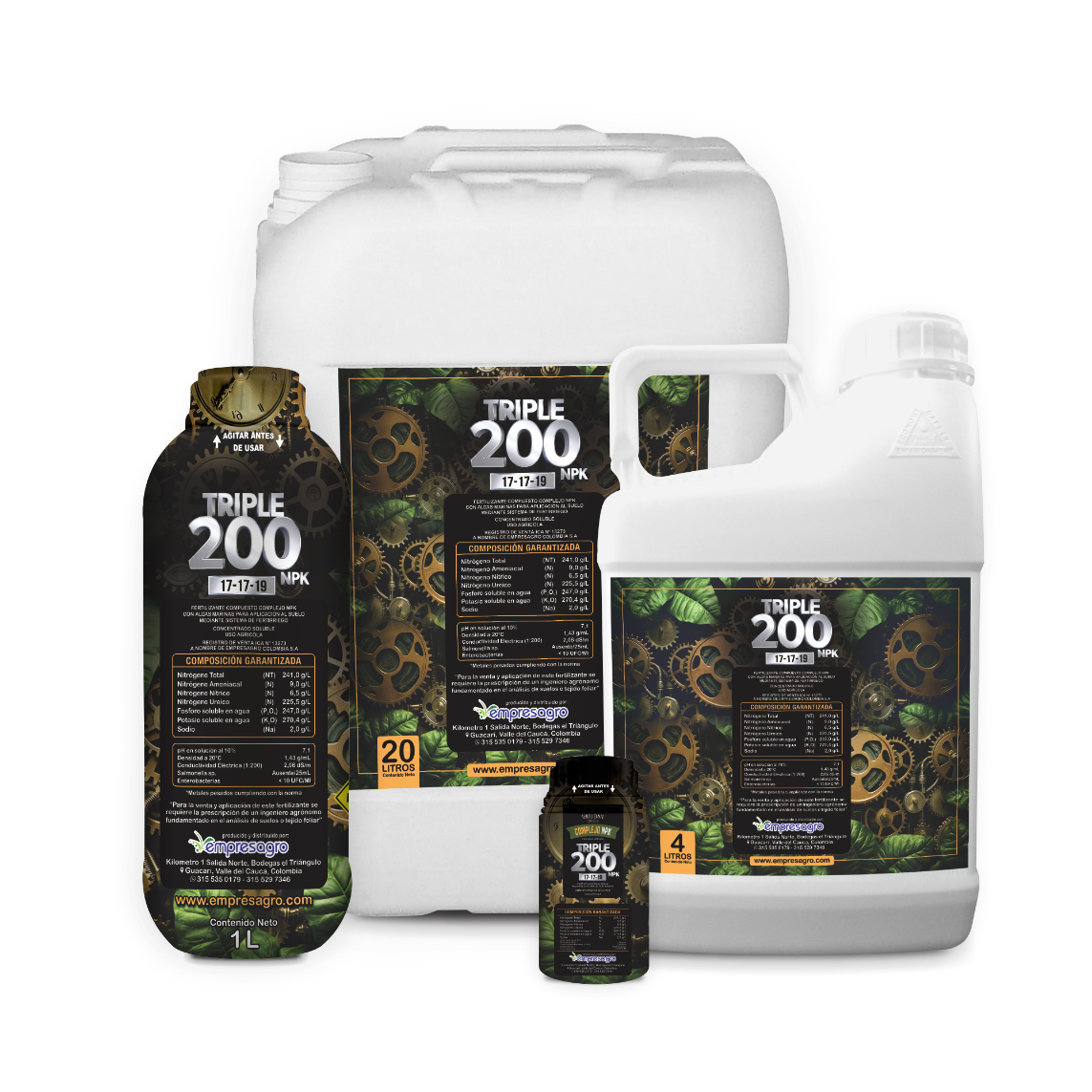 TRIPLE 200
"Crecimiento, Enraizado y Llenado"
REGISTRO DE VENTA ICA No. 13273
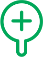 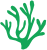 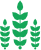 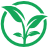 MEJORA
la calidad y el sabor de la cosecha.
AUMENTA
la producción 
y el tamaño.
CONTIENE
Algas marinas.
OPTIMIZA
la resistencia de la planta al ataque de plagas y enfermedades.
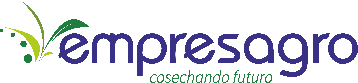 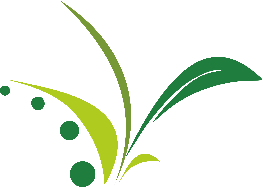 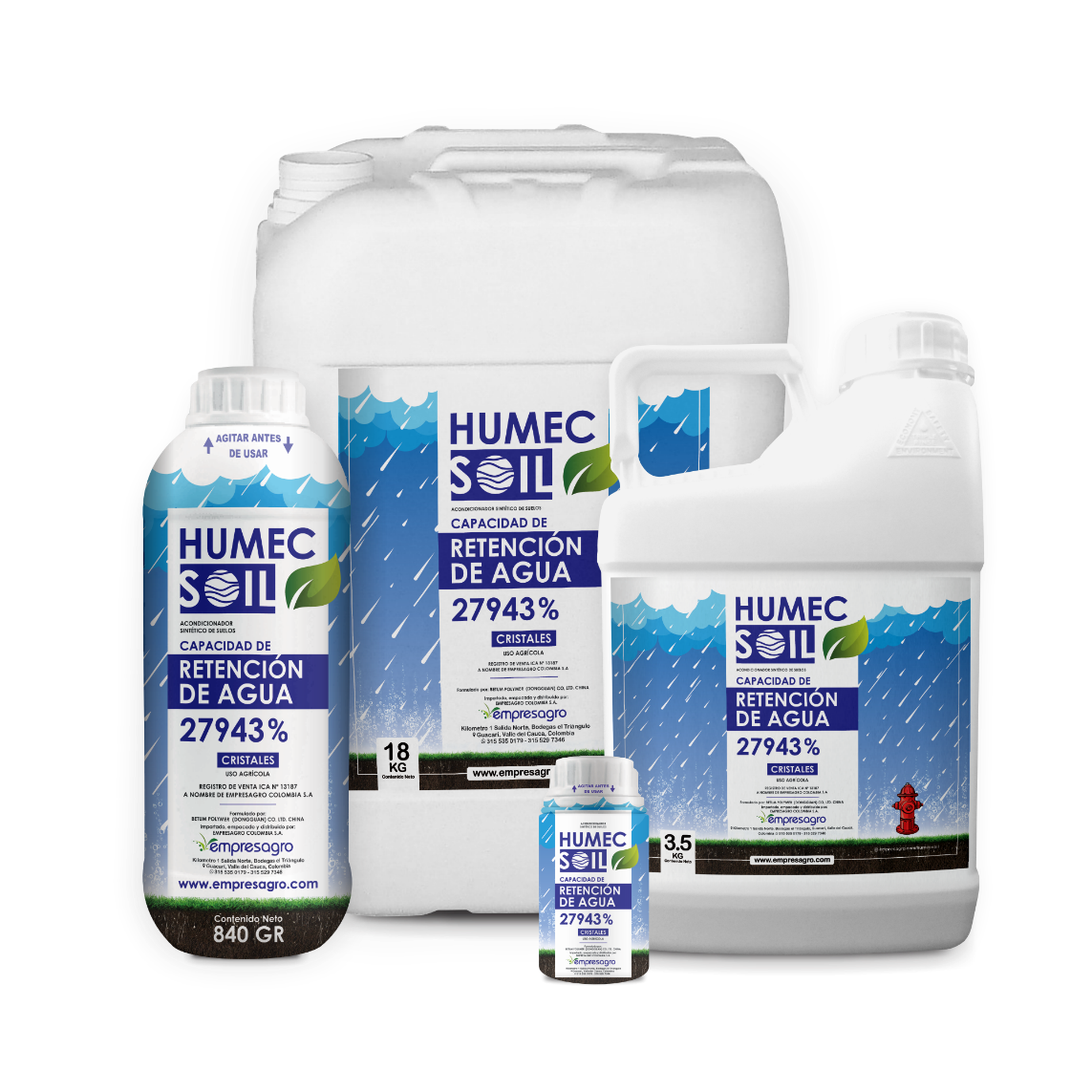 HUMECSOIL
"Su Seguro Hídrico"
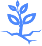 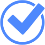 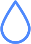 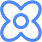 Asegura la siembra y trasplante, funciona como reserva de agua.
Mejora la capacidad de absorción de agua y nutrientes.
Permite la siembra en zonas secas con suelos arenosos pobres y escasos de agua.
Reduce el estrés hídrico.
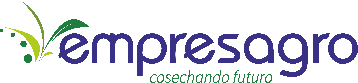 COCODRILO
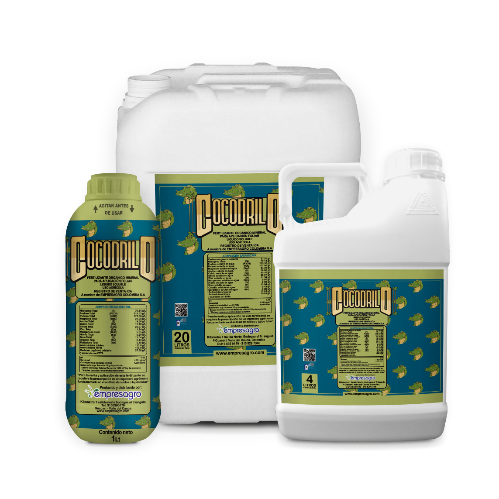 “Rápido y efectivo para nutrir la planta”
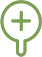 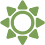 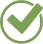 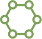 Ideal en las etapas de mayor esfuerzo energético en la vida 
de los cultivos.
Permite el máximo desarrollo y capacidad de producción de los productos cosechados.
Quelatado con EDTA.
Mejora los 
grados Brix de las cosechas.
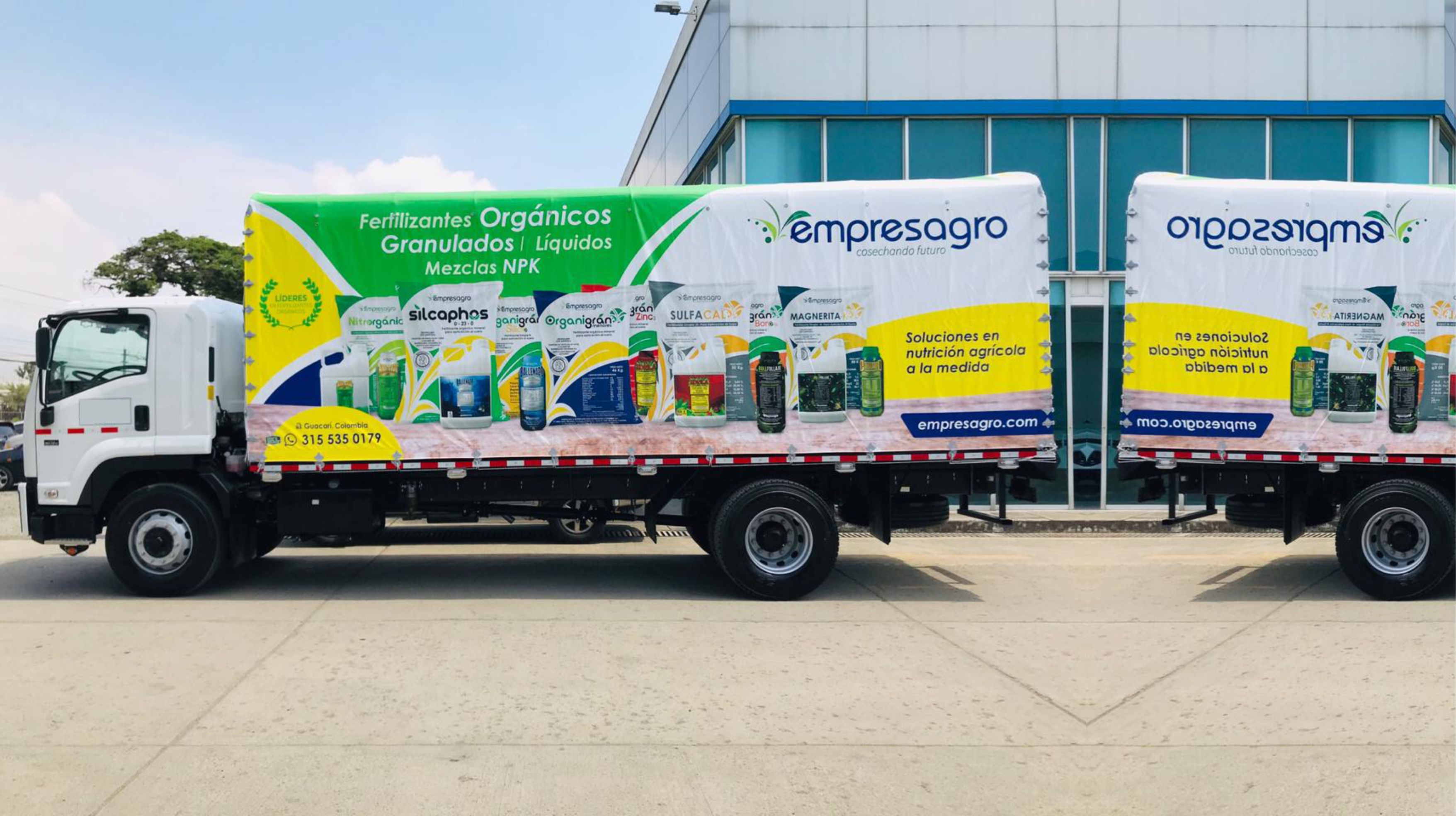 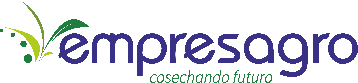 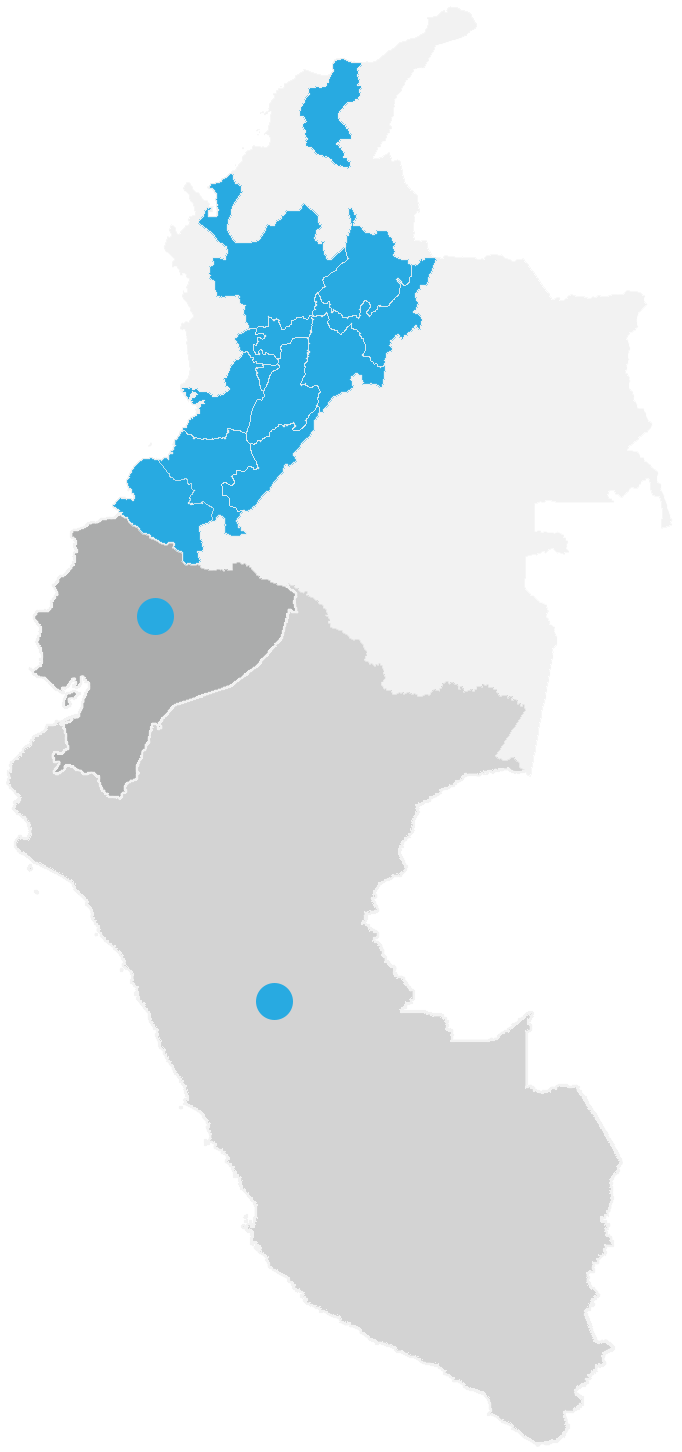 CUBRIMIENTO
Huila
Cauca
Antioquia
Magdalena
Eje Cafetero
Cundinamarca
Nariño
Tolima
Boyacá
Santander
Valle del Cauca
Ecuador
Perú
Belice
Contamos con un amplio
cubrimiento en Colombia,
Ecuador, Perú y Belice.
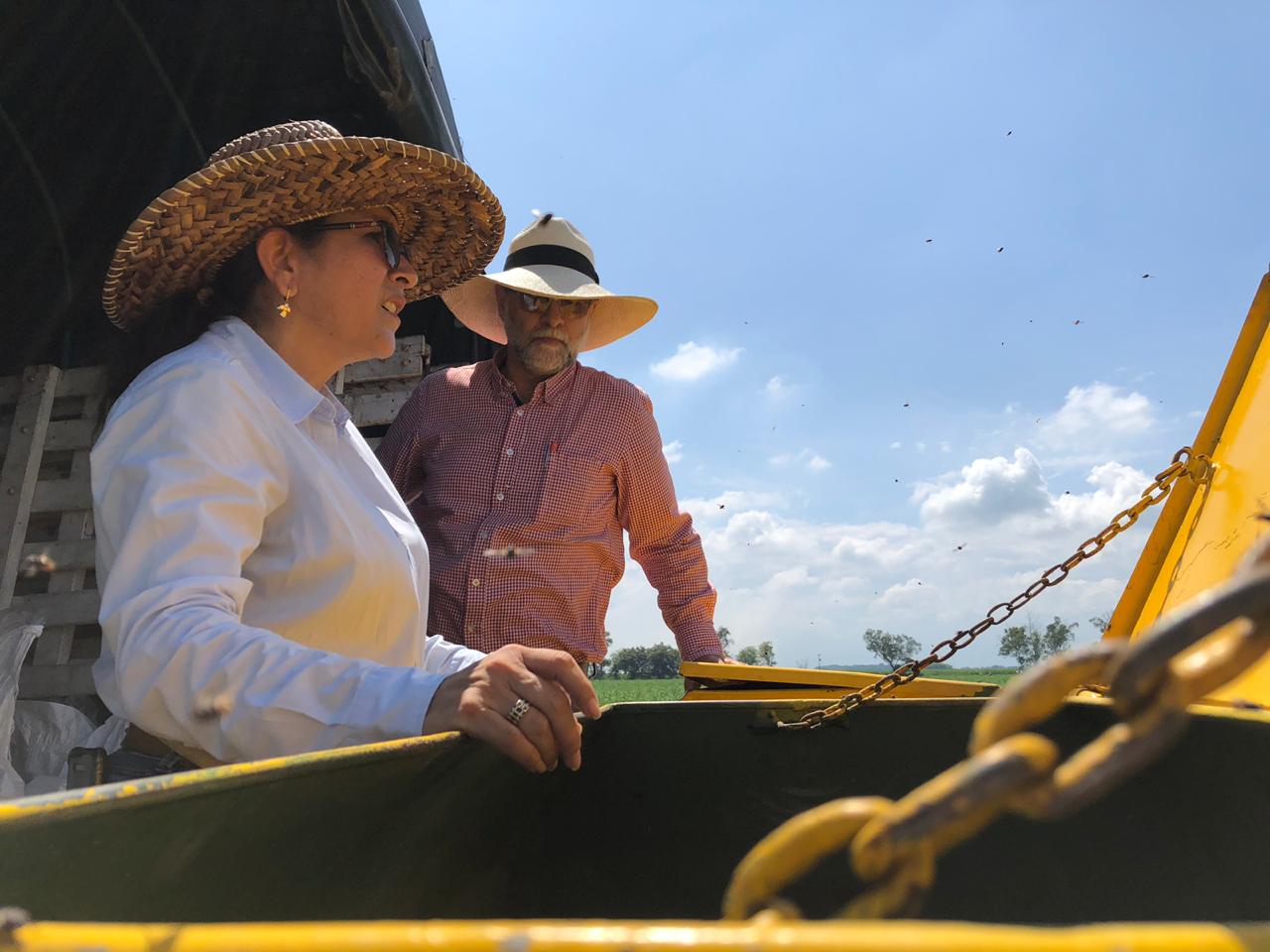 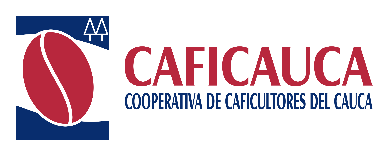 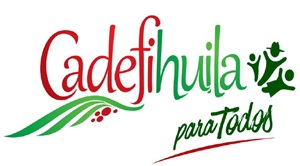 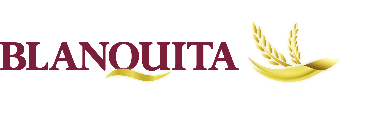 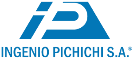 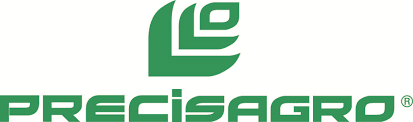 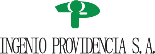 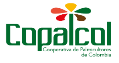 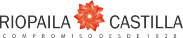 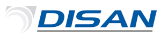 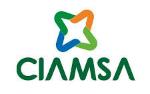 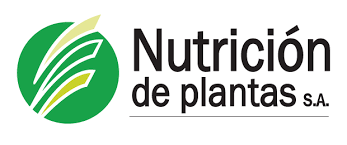 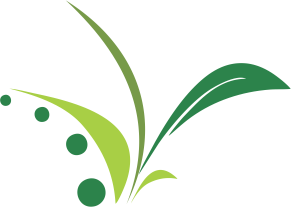 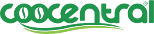 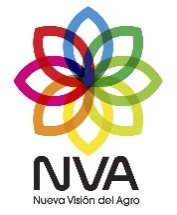 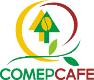 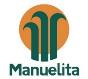 NUESTROS
CLIENTES
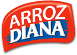 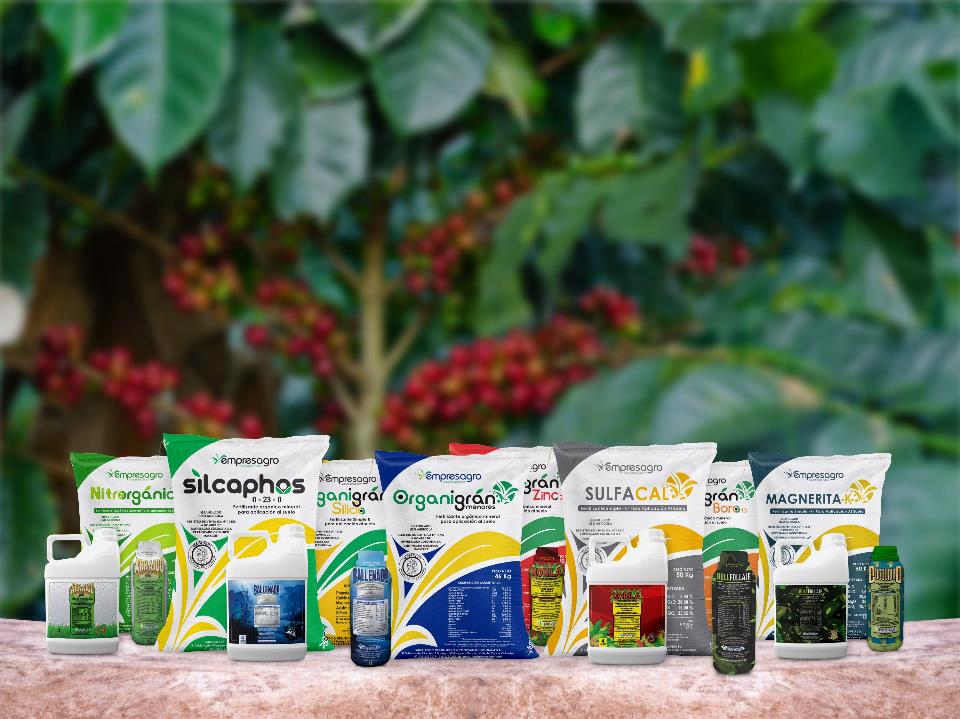 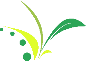 NUTRIENTES EMPRESAGRO
Diseñados para mejorar la biología del suelo, nutrir las plantas y mejorar las cosechas.
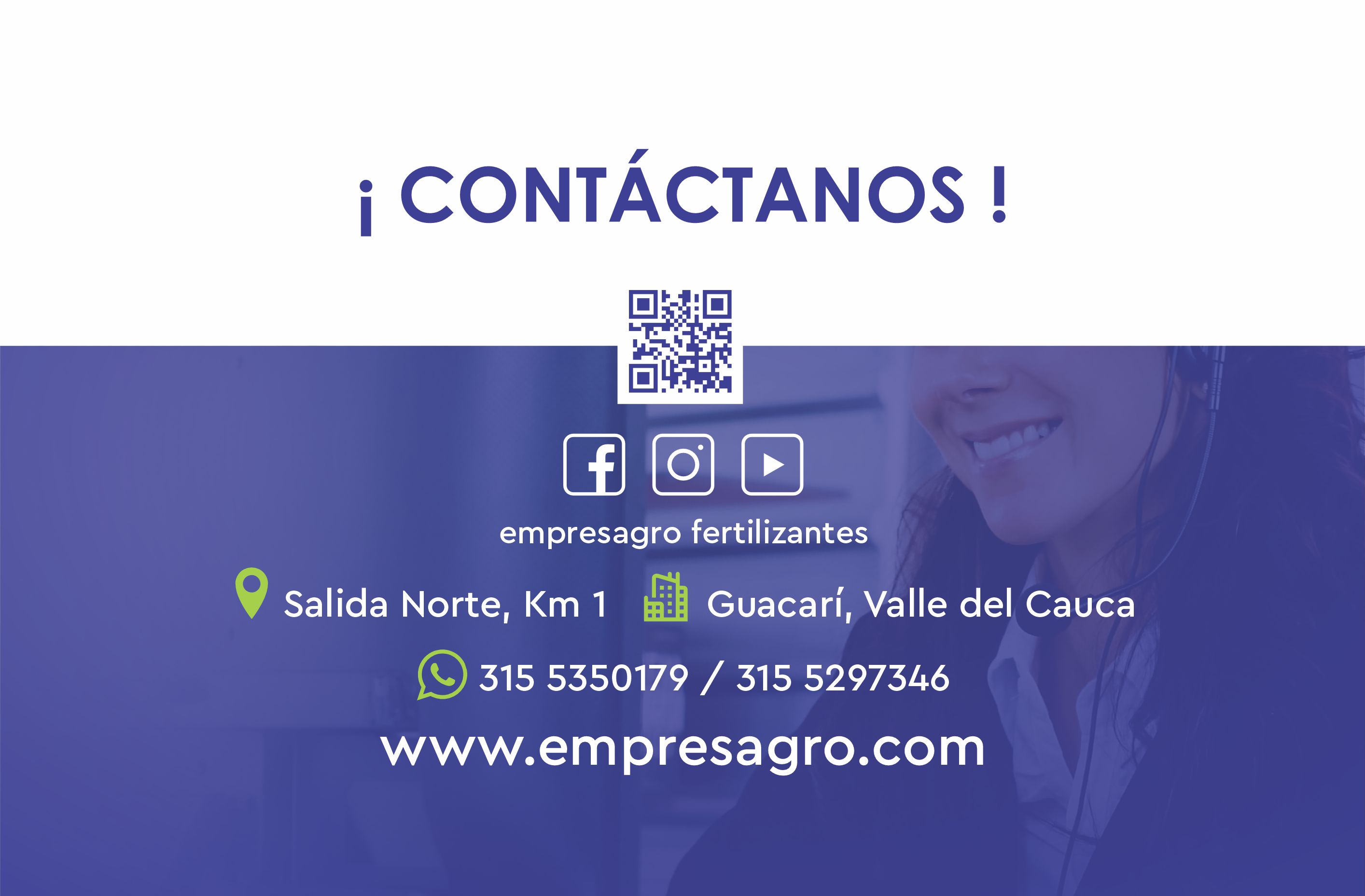